Extreme RPS!?
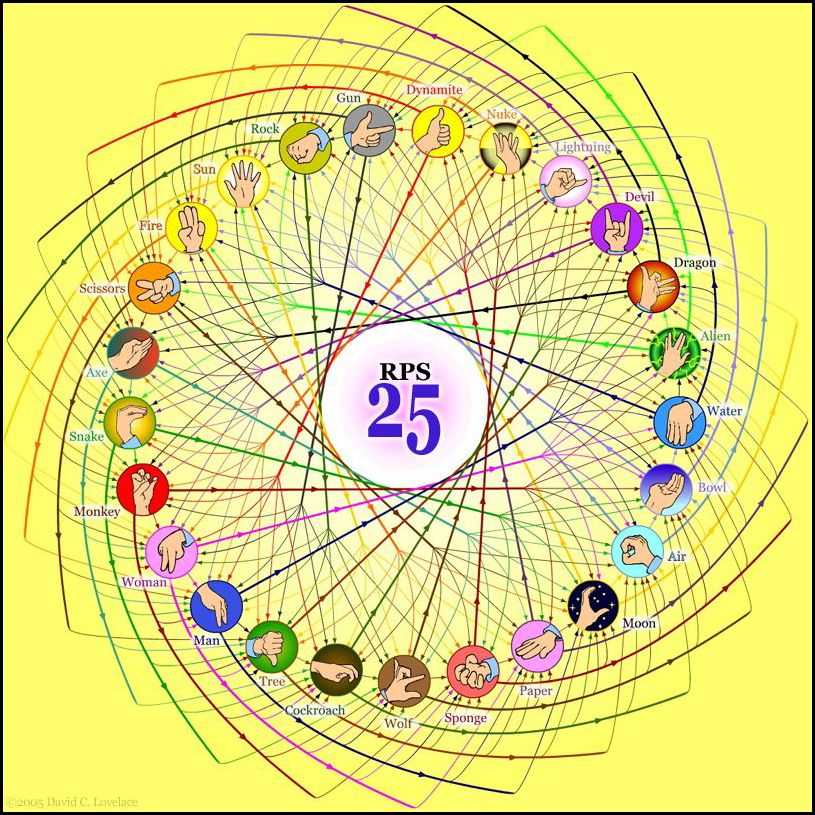 They call that an alien?
Spock mind-melds three-eyed aliens!
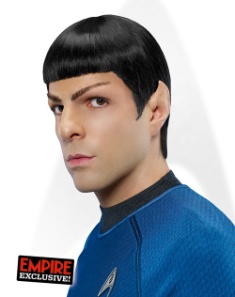 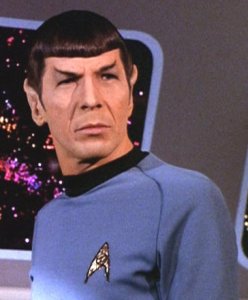 Provably.
http://www.youtube.com/watch?v=iapcKVn7DdY
http://www.youtube.com/watch?v=yuEZEyDdmvQ
Python + Mac  ==
Happy, even if alien…
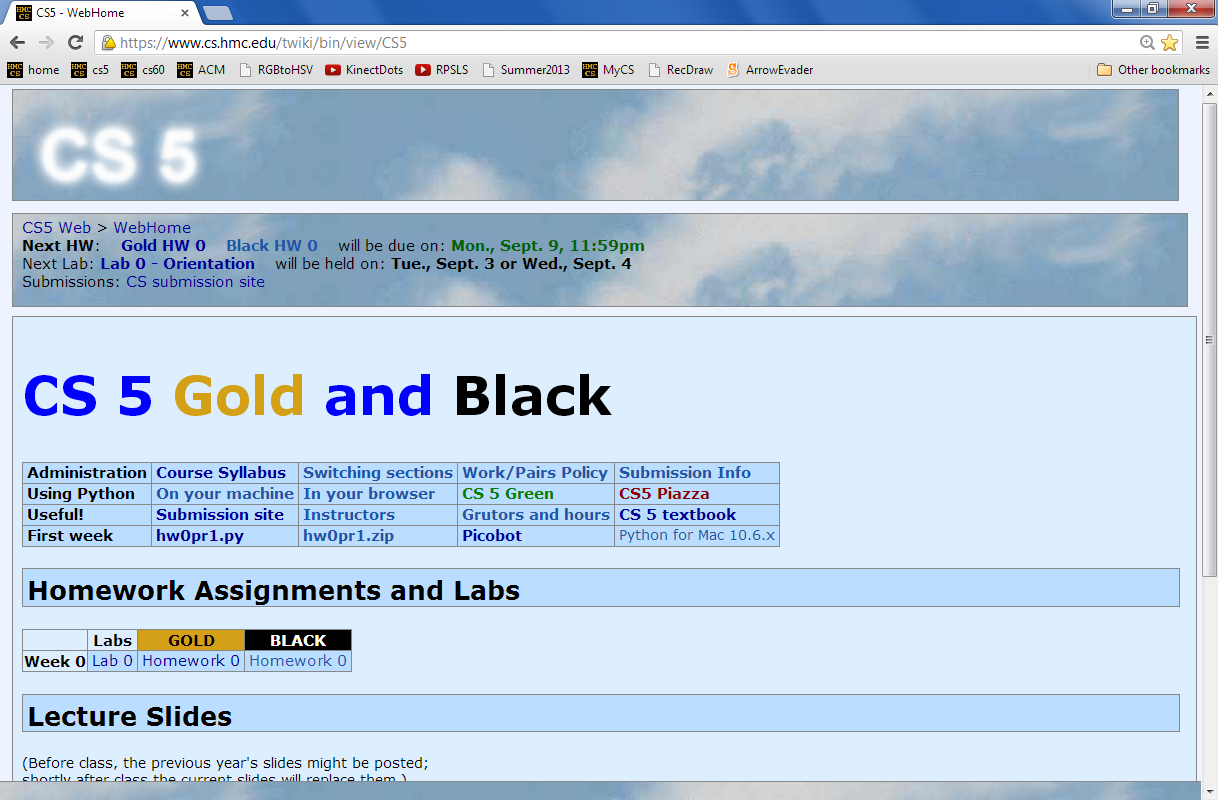 Mac freezing?    Swim away with this Python
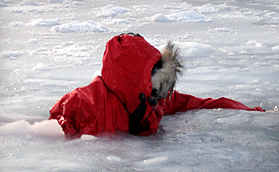 For OS X 10.6.x
Online Python?
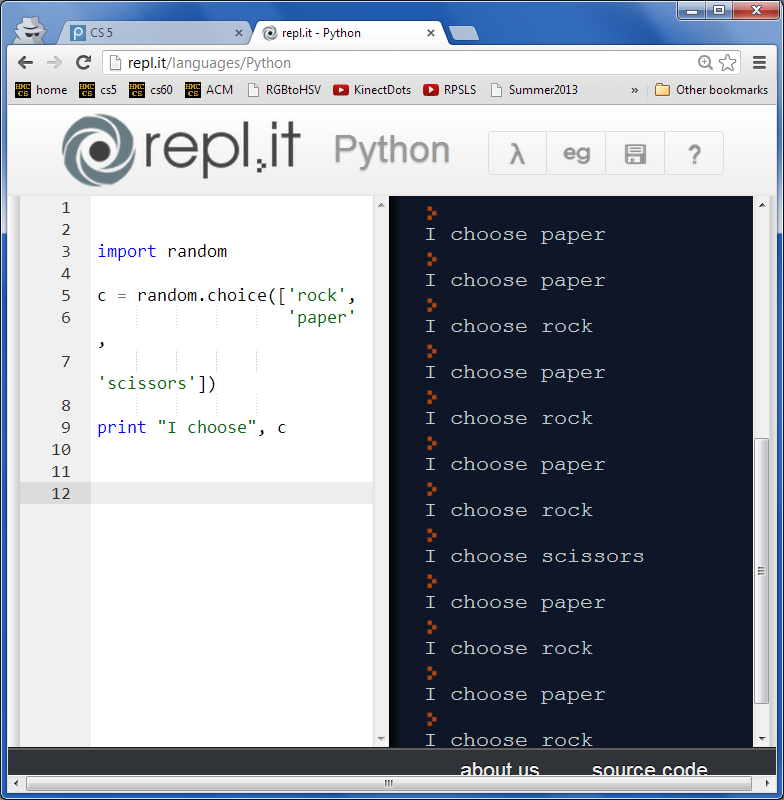 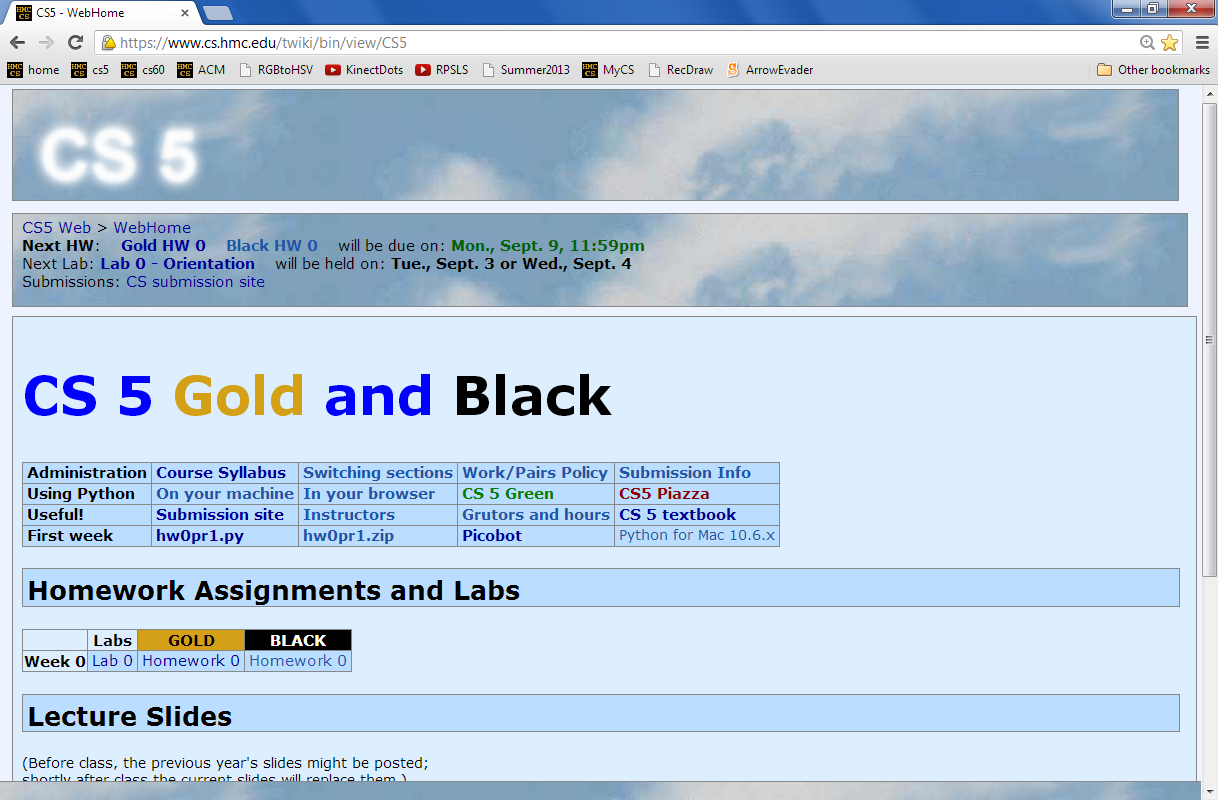 Several options
For RPS, repl.it seems the best:
Welcome (back) to CS 5 !
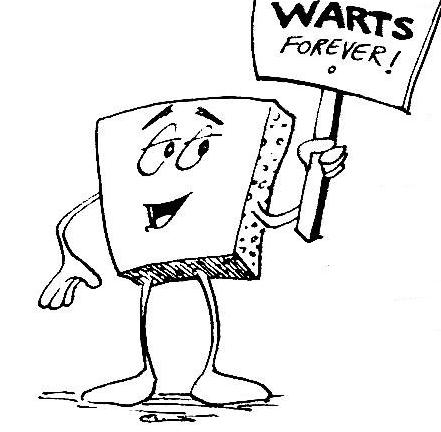 Average of these two?
Alien
Wally
Problem 0: "Reading" and response...
Problem 1:  Welcome program (Done in lab...)
Homework 0
Problem 2:  Rock-paper-scissors program (Maybe done in lab)
due Mon. night (11:59pm)
Problems 3-4:  Picobot!  empty room (3) and maze (4)
HW page
Welcome (back) to CS 5 !
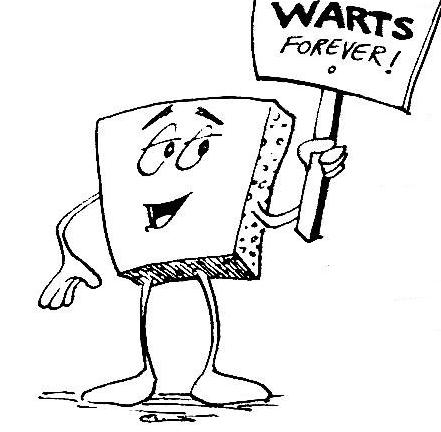 Wow – I see the resemblance
Alien
Picobot!
Wally
Problem 0: "Reading" and response...
Problem 1:  Welcome program (Done in lab...)
Homework 0
Problem 2:  Rock-paper-scissors program (Maybe done in lab)
due Mon. night (11:59pm)
Problems 3-4:  Picobot!  empty room (3) and maze (4)
HW page
Problem 0 ?
Typically an article on CS or an application...
A few sentences that raise or address questions, using the article as a guide.
Submit a one-paragraph response
5 – insightful, careful
4 – thoughtful
3 – complete, on topic
0-2  – less than complete
Small part (5 pts)
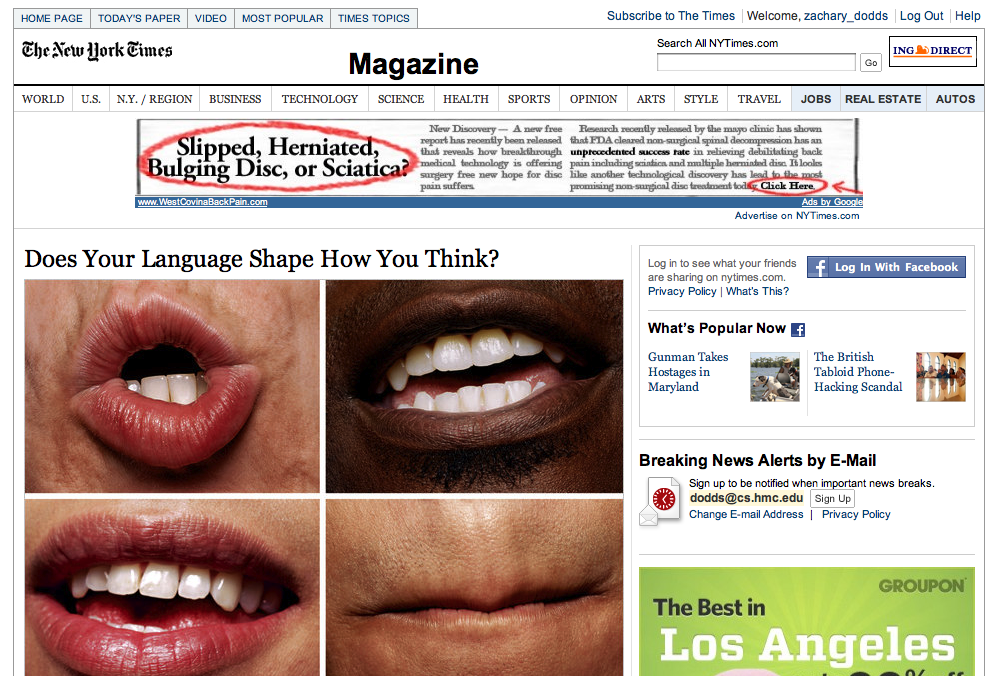 This week's article might not seem like CS at first…
Ask for help…
Graders + Tutors  = Grutors
see page
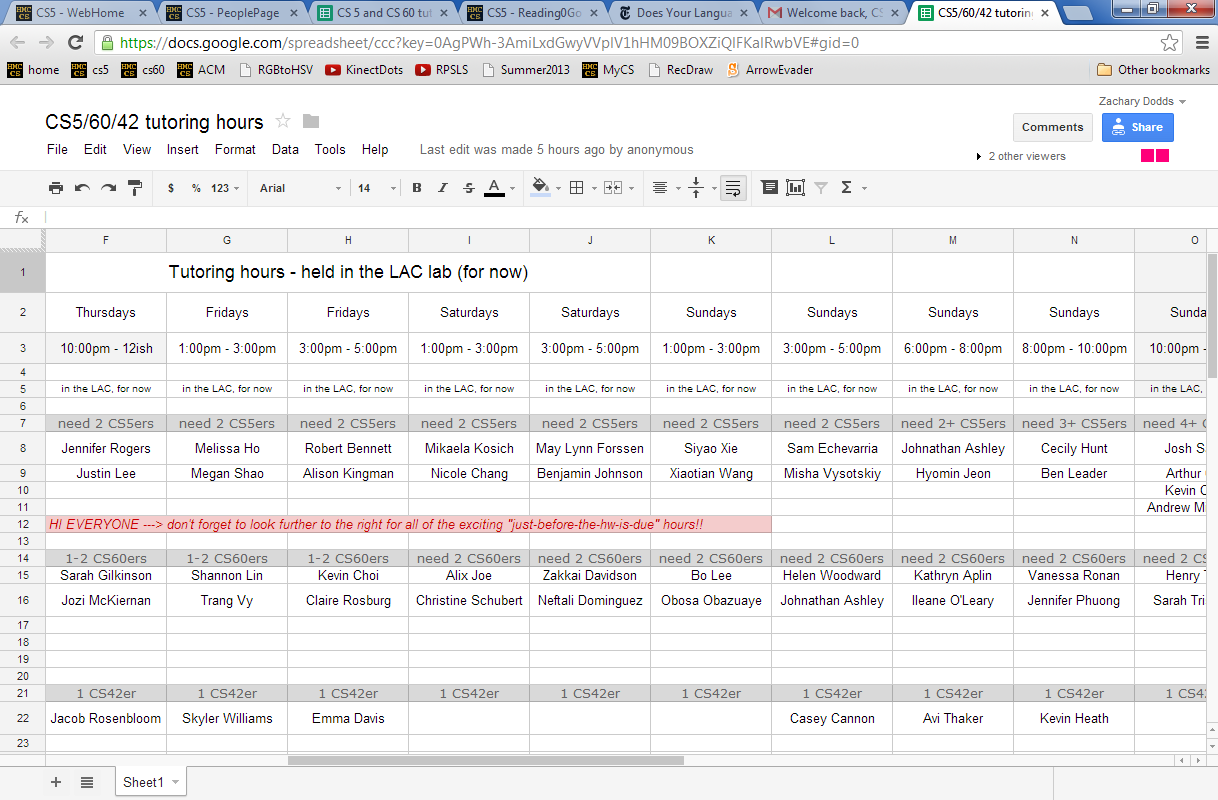 every day there are tutoring hours in the LAC computer lab
Linde Activities Center
Office hours:    I join the tutors on Fridays @ 2pm
Piazza:    Use this for whole-class and individual Q's
Piazza
for all CS5 concerns/questions
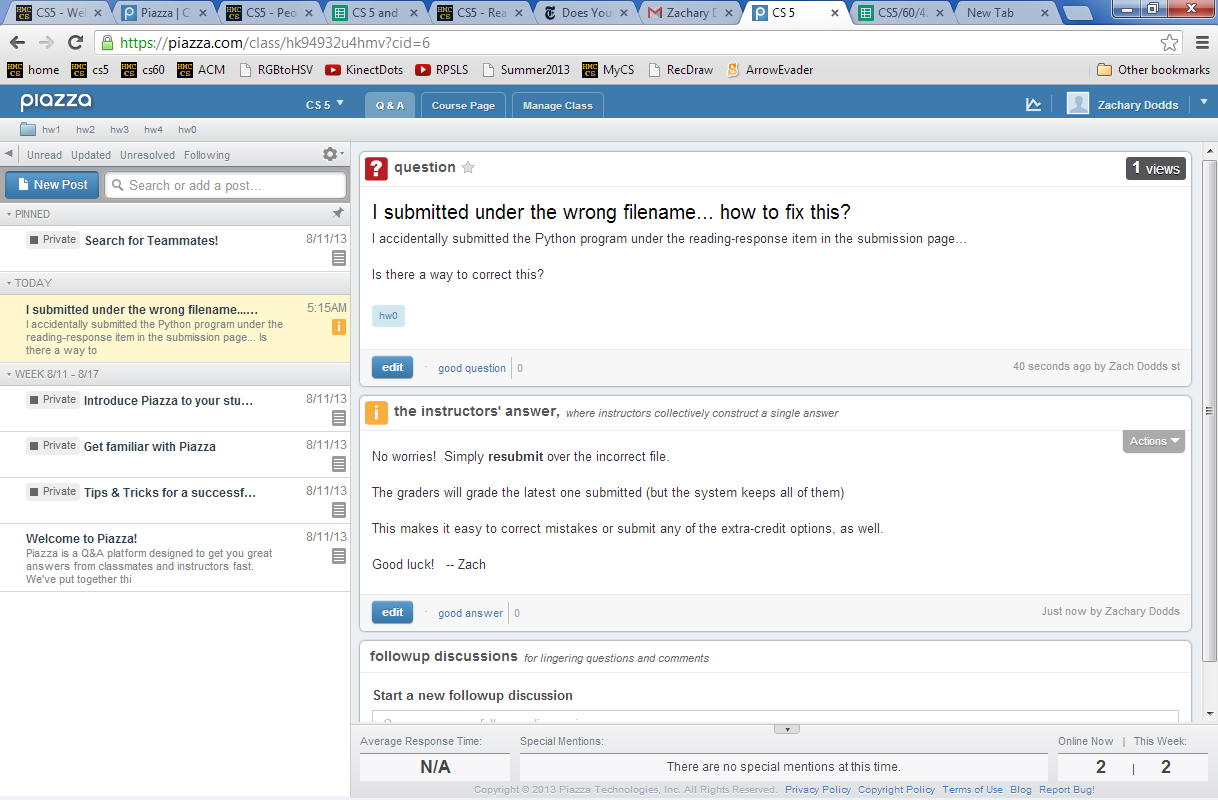 public: post to whole class
Piazza
you'll get a welcome email…
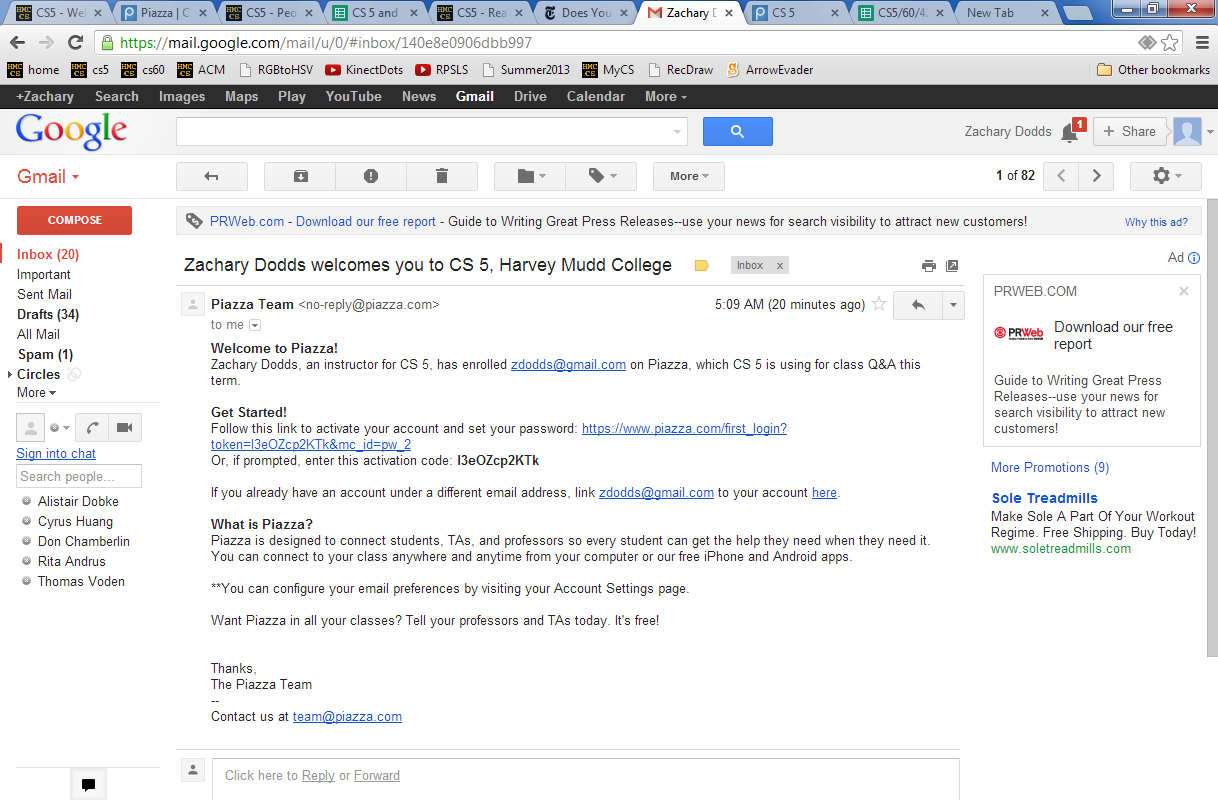 sign-in  +  choose your message frequency
Piazza
for all CS5 concerns/questions
individual concerns     or     your source code / bugs?
In-person + pair programming are better strategies for bugs.  
But we'll try to take a look…
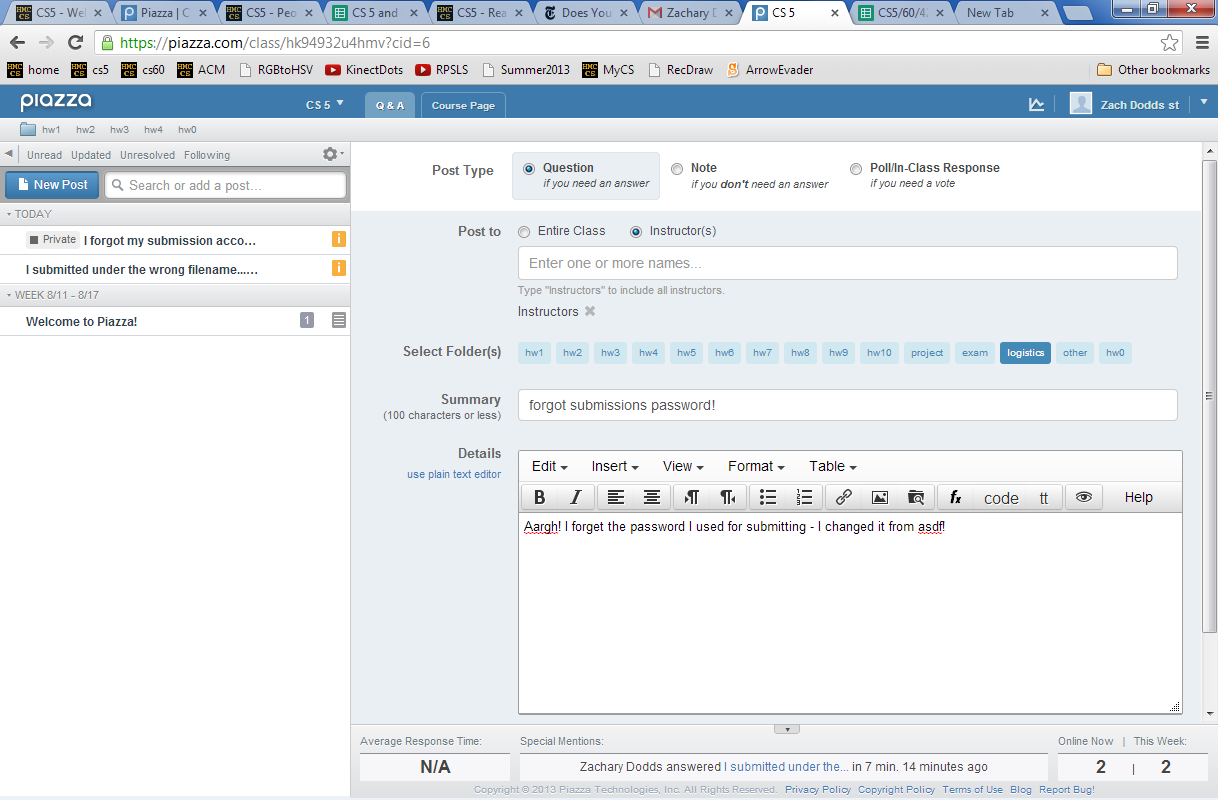 private: post to instructors
Last time…
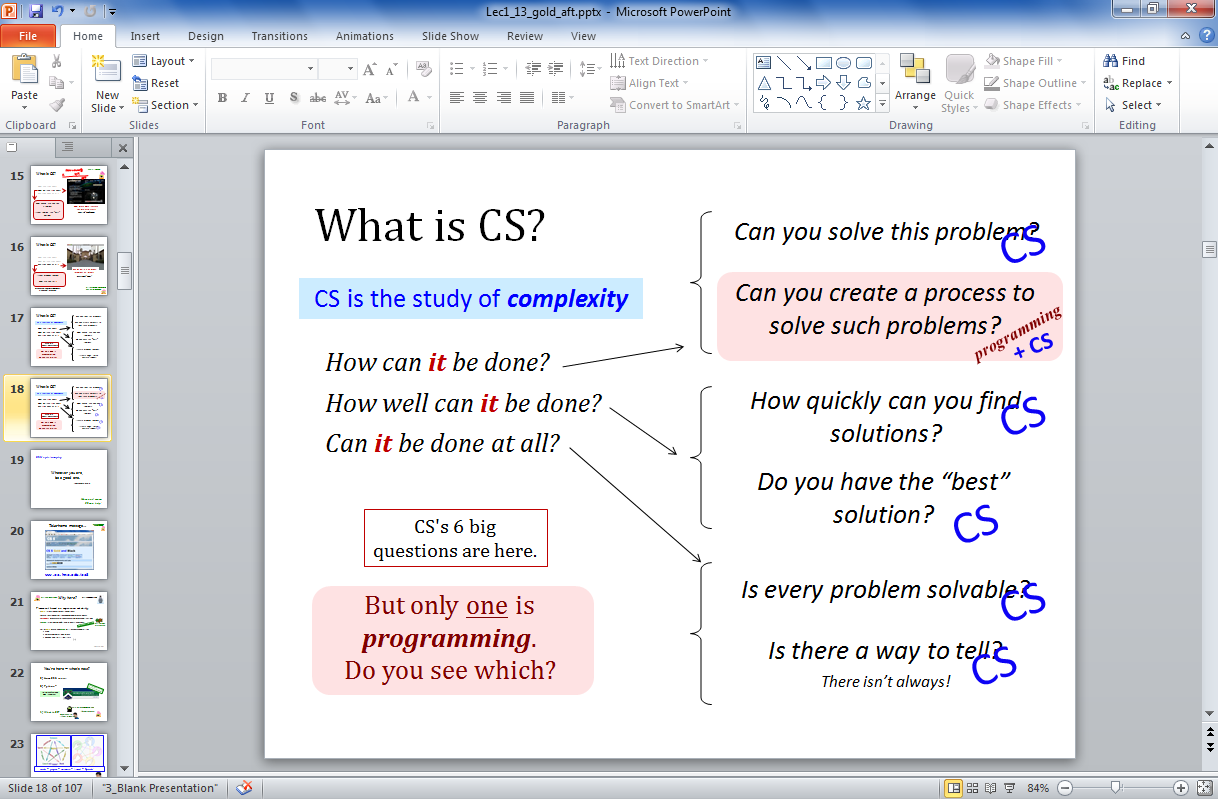 CS != Programming
What is programming ?
Programming as recipe-writing
	vs.
Programming as learning a foreign language
[Speaker Notes: my foreign language teachers always tried to convince me that the skill of speaking, reading and writing a foreign language…
I didn’t believe them then and I don’t believe them now -- but I do  believe that reading and writing a computer language is the way to get a strong intuitive understanding of how machines think -- it’s also important for getting them to do what you want them to, but even if you forget everything this course (hopefully) teaches about Java (compiler, datatypes, Classes and Objects), the real goal is that you take away a deeper insight into how machines think

familiar and sometimes not so familiar… deceptively easy
you mean I have to type all that!!]
What is programming ?
Programming as recipe-writing
	vs.
Programming as learning a foreign language
Baggage !
1) Expect it to be different!
2) Don’t feel you need to memorize it
3) Immersion == Experimentation
go/went
[Speaker Notes: my foreign language teachers always tried to convince me that the skill of speaking, reading and writing a foreign language…
I didn’t believe them then and I don’t believe them now -- but I do  believe that reading and writing a computer language is the way to get a strong intuitive understanding of how machines think -- it’s also important for getting them to do what you want them to, but even if you forget everything this course (hopefully) teaches about Java (compiler, datatypes, Classes and Objects), the real goal is that you take away a deeper insight into how machines think

familiar and sometimes not so familiar… deceptively easy
you mean I have to type all that!!]
What about the Python programming language ?
[Speaker Notes: my foreign language teachers always tried to convince me that the skill of speaking, reading and writing a foreign language…
I didn’t believe them then and I don’t believe them now -- but I do  believe that reading and writing a computer language is the way to get a strong intuitive understanding of how machines think -- it’s also important for getting them to do what you want them to, but even if you forget everything this course (hopefully) teaches about Java (compiler, datatypes, Classes and Objects), the real goal is that you take away a deeper insight into how machines think

familiar and sometimes not so familiar… deceptively easy
you mean I have to type all that!!]
Python ?
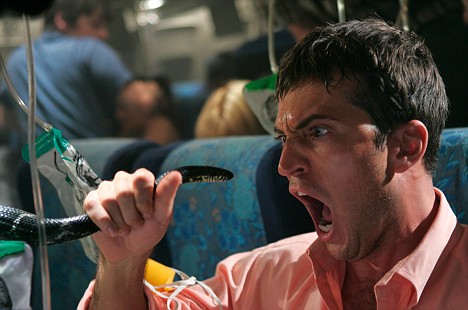 One possibility...
[Speaker Notes: my foreign language teachers always tried to convince me that the skill of speaking, reading and writing a foreign language…
I didn’t believe them then and I don’t believe them now -- but I do  believe that reading and writing a computer language is the way to get a strong intuitive understanding of how machines think -- it’s also important for getting them to do what you want them to, but even if you forget everything this course (hopefully) teaches about Java (compiler, datatypes, Classes and Objects), the real goal is that you take away a deeper insight into how machines think

familiar and sometimes not so familiar… deceptively easy
you mean I have to type all that!!]
Python !
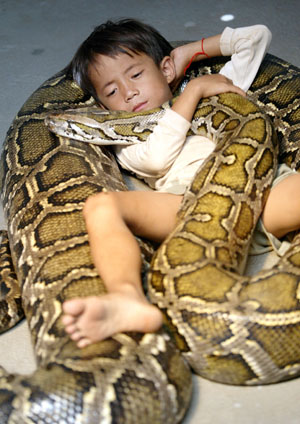 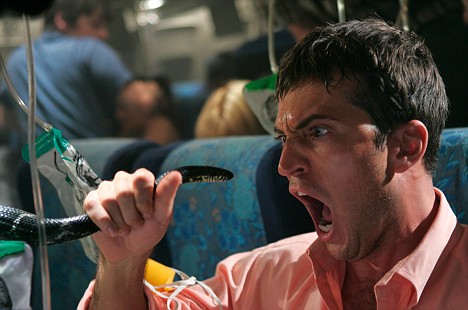 One possibility...
Happy co-existence…    It can even be comfy!
[Speaker Notes: my foreign language teachers always tried to convince me that the skill of speaking, reading and writing a foreign language…
I didn’t believe them then and I don’t believe them now -- but I do  believe that reading and writing a computer language is the way to get a strong intuitive understanding of how machines think -- it’s also important for getting them to do what you want them to, but even if you forget everything this course (hopefully) teaches about Java (compiler, datatypes, Classes and Objects), the real goal is that you take away a deeper insight into how machines think

familiar and sometimes not so familiar… deceptively easy
you mean I have to type all that!!]
The foreign language of python…
syntax
semantics
intent
How it looks
What it does
What it should do
name = raw_input('Hi... what is your name? ') 
print                       # prints a blank line

if name == 'Eliot' or name == 'Ran':
    print 'I\'m "offline." Try later.'                             

elif name == 'Zach':        # is it Zach?
    print 'Zach Quinto...?', 'No?', 'Oh.'
    
else:                       # in all other cases...
    print 'Welcome', name, '!'
    my_choice = random.choice( [ 'R','P','S' ] )
    print 'My favorite object is', my_choice, "!"
This program should greet its user appropriately.
[Speaker Notes: my foreign language teachers always tried to convince me that the skill of speaking, reading and writing a foreign language…
I didn’t believe them then and I don’t believe them now -- but I do  believe that reading and writing a computer language is the way to get a strong intuitive understanding of how machines think -- it’s also important for getting them to do what you want them to, but even if you forget everything this course (hopefully) teaches about Java (compiler, datatypes, Classes and Objects), the real goal is that you take away a deeper insight into how machines think

familiar and sometimes not so familiar… deceptively easy
you mean I have to type all that!!]
The foreign language of python…
syntax
semantics
intent
How it looks
What it does
What it should do
name = raw_input('Hi... what is your name? ') 
print                       # prints a blank line

if name == 'Eliot' or name == 'Ran':
    print 'I\'m "offline." Try later.'                             

elif name == 'Zach':        # is it Zach?
    print 'Zach Quinto...?', 'No?', 'Oh.'
    
else:                       # in all other cases...
    print 'Welcome', name, '!'
    my_choice = random.choice( [ 'R','P','S' ] )
    print 'My favorite object is', my_choice, "!"
[Speaker Notes: my foreign language teachers always tried to convince me that the skill of speaking, reading and writing a foreign language…
I didn’t believe them then and I don’t believe them now -- but I do  believe that reading and writing a computer language is the way to get a strong intuitive understanding of how machines think -- it’s also important for getting them to do what you want them to, but even if you forget everything this course (hopefully) teaches about Java (compiler, datatypes, Classes and Objects), the real goal is that you take away a deeper insight into how machines think

familiar and sometimes not so familiar… deceptively easy
you mean I have to type all that!!]
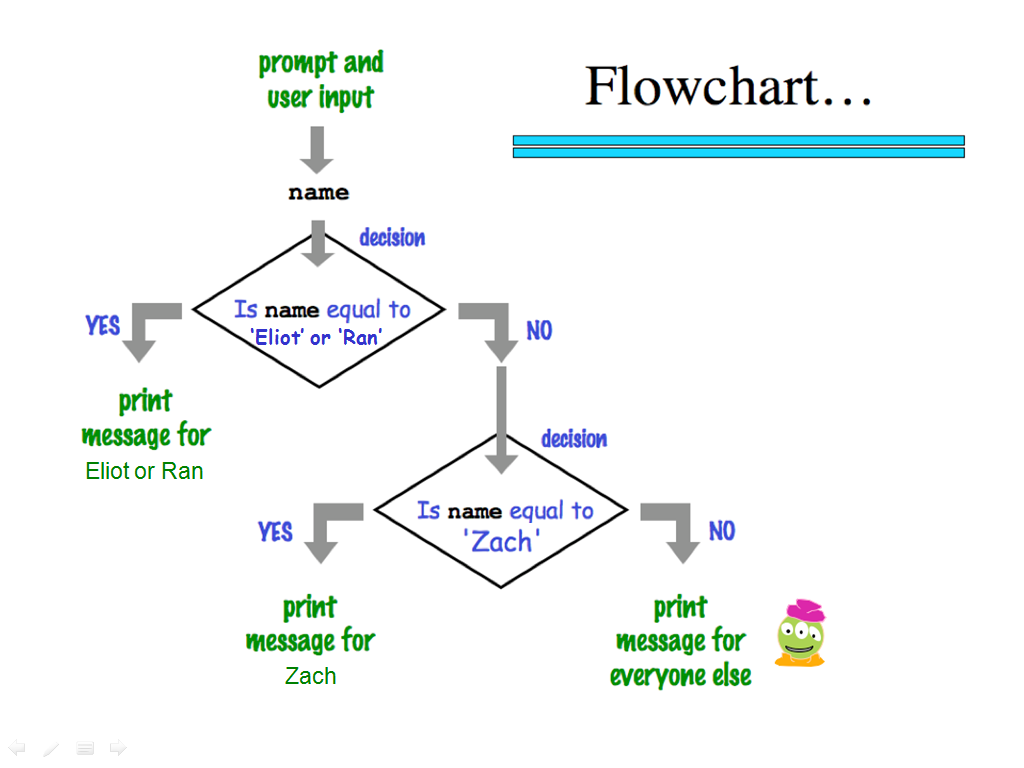 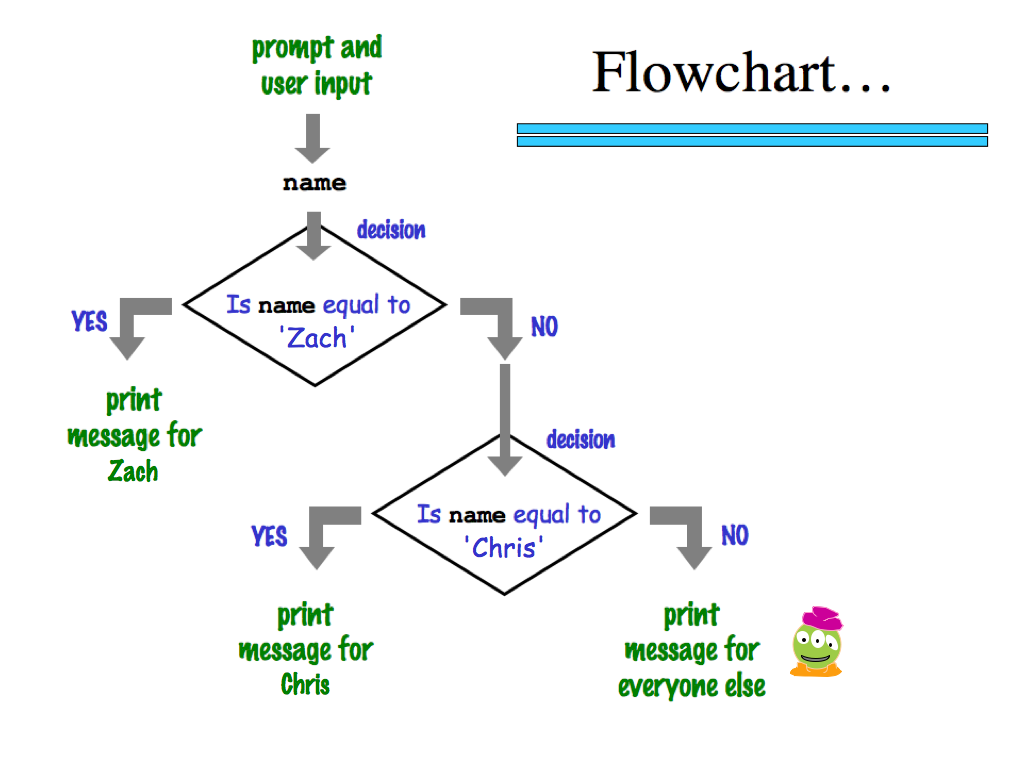 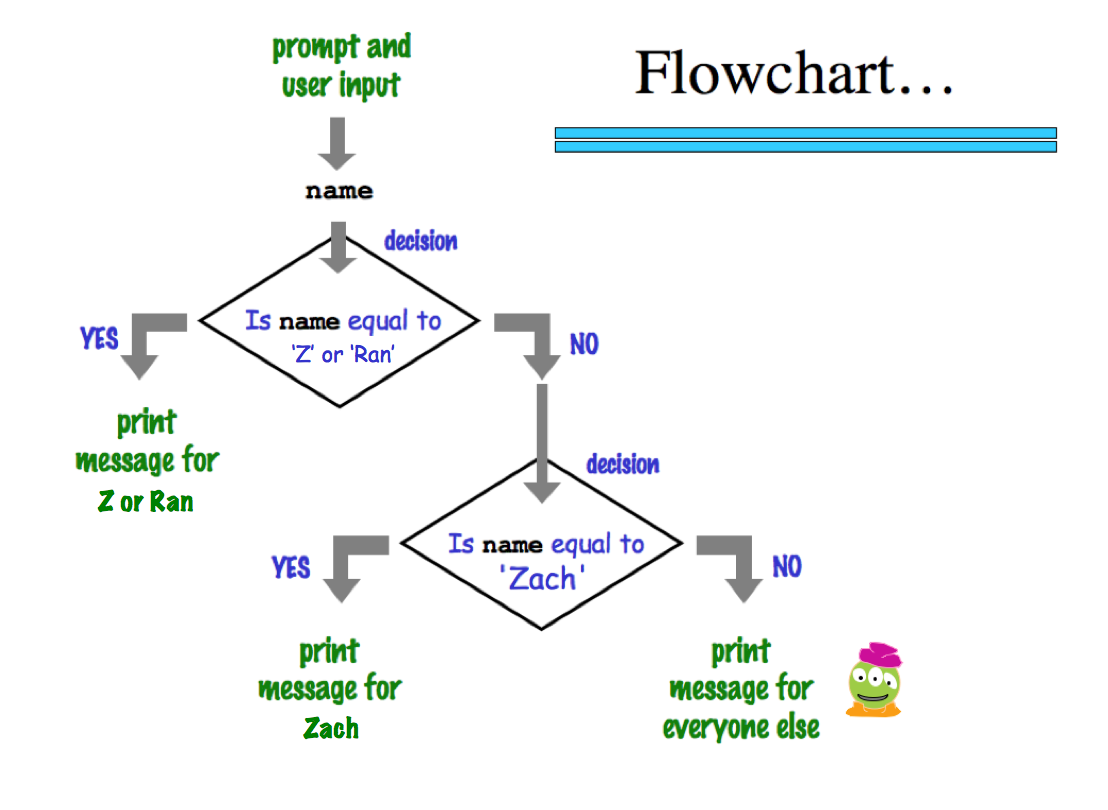 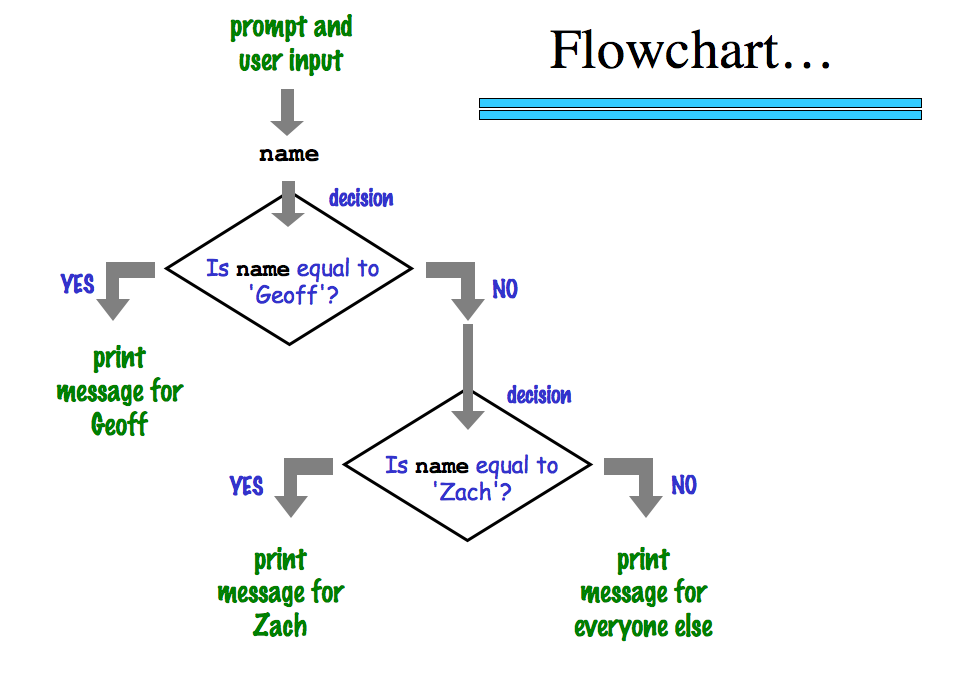 graphical view of a program's semantics
'Zach'
‘Eliot’ or ‘Ran’
Zach
Eliot or Ran
'Chris'
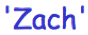 Chris
Zach
What about me?
[Speaker Notes: my foreign language teachers always tried to convince me that the skill of speaking, reading and writing a foreign language…
I didn’t believe them then and I don’t believe them now -- but I do  believe that reading and writing a computer language is the way to get a strong intuitive understanding of how machines think -- it’s also important for getting them to do what you want them to, but even if you forget everything this course (hopefully) teaches about Java (compiler, datatypes, Classes and Objects), the real goal is that you take away a deeper insight into how machines think

familiar and sometimes not so familiar… deceptively easy
you mean I have to type all that!!]
The foreign language of python…
syntax
semantics
intent
How it looks
What it does
What it should do
www.theonion.com
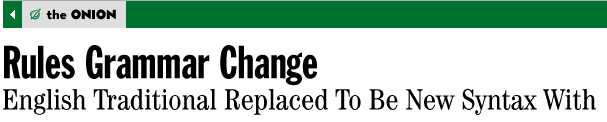 How Python looks!
how punctuation is used
 the language keywords used
 use of whitespace
peculiarities of formatting
 how behavior is affected …
[Speaker Notes: my foreign language teachers always tried to convince me that the skill of speaking, reading and writing a foreign language…
I didn’t believe them then and I don’t believe them now -- but I do  believe that reading and writing a computer language is the way to get a strong intuitive understanding of how machines think -- it’s also important for getting them to do what you want them to, but even if you forget everything this course (hopefully) teaches about Java (compiler, datatypes, Classes and Objects), the real goal is that you take away a deeper insight into how machines think

familiar and sometimes not so familiar… deceptively easy
you mean I have to type all that!!]
Quiz
Name  ______________
Name  ______________
(1) Find and correct as many errors as you can here…
(2)  This line is doing three things… what are they?
import random
user = raw_input( "Choose your weapon! " )
comp = random.choice( ['rock','paper','scissors") ]
print 'user (you) chose:', 'user'
print 'comp (me!) chose:'  comp
if user == rock and comp = 'paper'
    print 'The result is, YOU LOSE!'
   print 'unless you're a CS 5 grader, then YOU WIN!'
(3) How many different uses of punctuation can you find?
Tear off  that page
Pass those to the aisles + back …
only 1 "quiz" is needed per pair
… turn back into the packet
Quiz
Name  ______________
Name  ______________
(1) Find and correct as many errors as you can here…
(2)  This line is doing three things… what are they?
import random
user = raw_input( "Choose your weapon! " )
comp = random.choice( ['rock','paper','scissors") ]
print 'user (you) chose:', 'user'
print 'comp (me!) chose:'  comp
if user == rock and comp = 'paper'
    print 'The result is, YOU LOSE!'
   print 'unless you're a CS 5 grader, then YOU WIN!'
(3) How many different uses of punctuation can you find?
Python's syntax?
(1) Find and correct any errors... !
(2) This line is doing three things… what are they?
import random
(1) prints the "weapon" prompt 
(2) gets user's input from the kbd 
(3) assigns that input to the variable user
set-equals always uses ONE equals sign
user = raw_input( "Choose your weapon! " )
comp = random.choice( ['rock','paper','scissors'] )
print 'user (you) chose:', user
print 'comp (me!) chose:', comp
every block of code must line up!
match brackets and quotes !
The comma prints a space and does NOT go to the next line.
test-equals uses TWO equals signs
if user == rock and comp == 'paper':
    print 'The result is, YOU LOSE!'
    print 'unless you\'re a CS 5 grader, then YOU WIN!'
a colon starts a new block
every block of code must line up!
flattering  - or flouting - graders is encouraged!
a backslash handles special characters
(3) See how many different uses of punctuation you can find.
Another language already?
Picobot!
Python
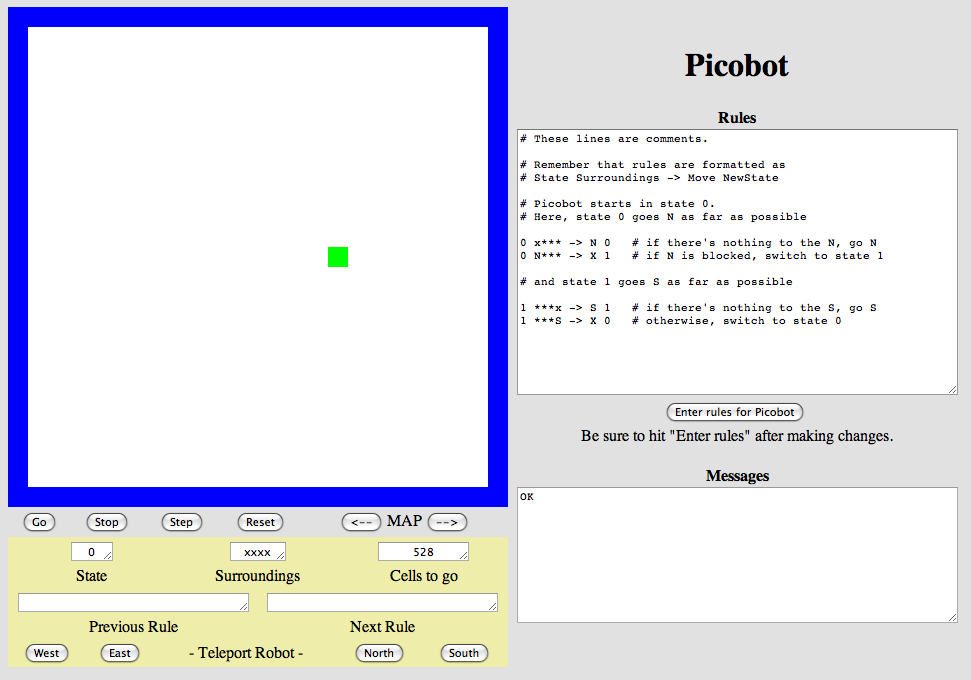 General-purpose language
you might see 50% by the end of the term
even then, <1% of its libraries!
Picobot
Special-purpose language
you'll see 100% in the next 10 minutes
The Picobot simulator
www.cs.hmc.edu/picobot
HW problems 3 and 4:   Picobot!
Goal: full-room coverage with only local sensing…
walls
Picobot
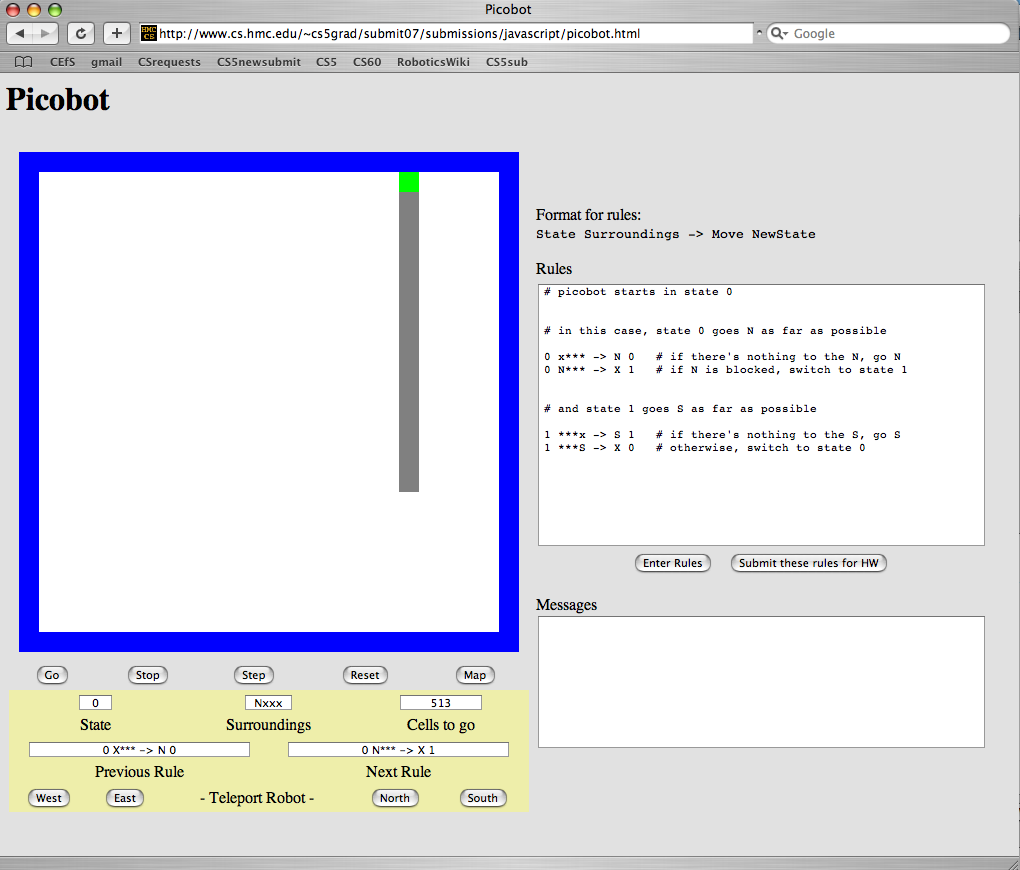 area not covered (yet!)
area already covered
Picobot can't tell…
Inspiration?
HW problems 3 and 4:   Picobot!
Goal: full-room coverage with only local sensing…
walls
Picobot
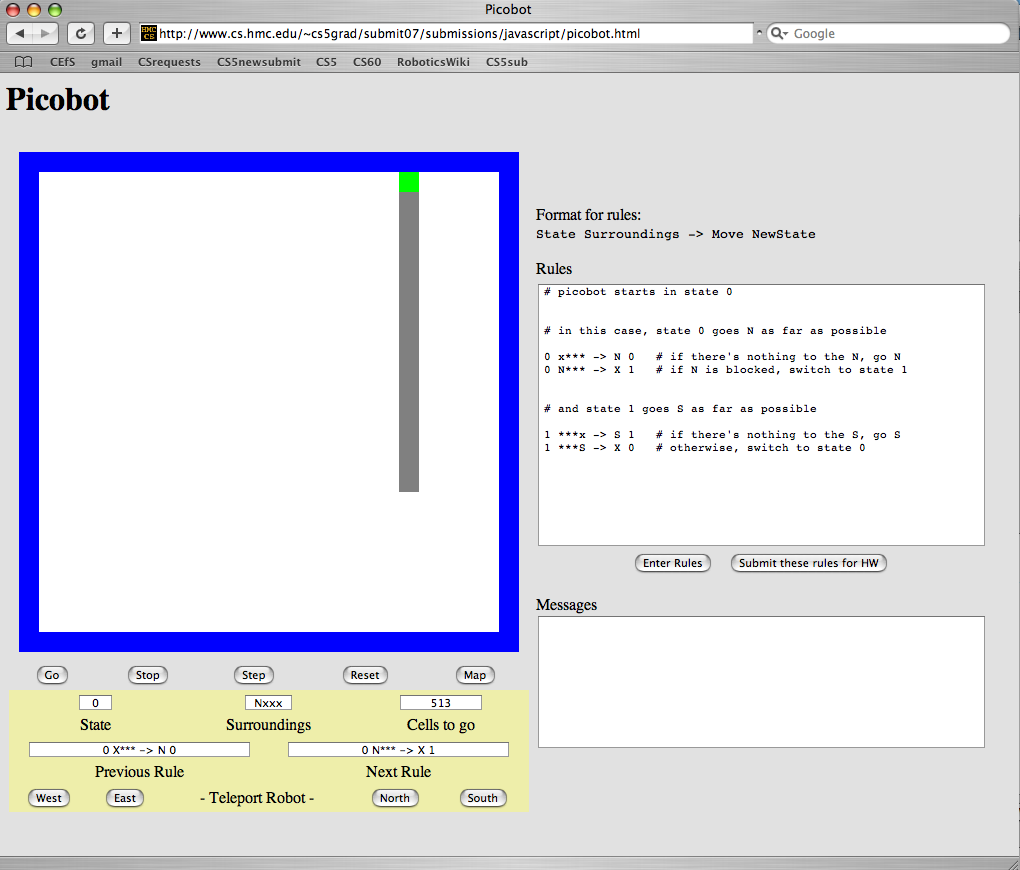 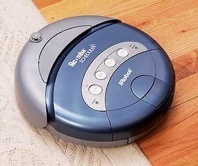 area not covered (yet!)
area already covered
Picobot can't tell…
Roomba!
can't tell "vacuumed" from "unvacuumed" area
Surroundings
Picobot can only sense things directly to the N, E, W, and S
N
E
W
S
For example, here its surroundings are
NxWx
N   E  W  S
Surroundings are always in NEWS order.
What are these surroundings?
Surroundings are always in NEWS order.
N   E  W  S
NxWx
Wow - this one is disgusting!
Surroundings
How many distinct surroundings are there?
N
E
W
S
Surroundings
How many distinct surroundings are there?
N
E
W
24
== 16 possible
S
xxxx
Nxxx
xExx
xxWx
xxxS
NExx
NxWx
NxxS
xEWx
xExS
xxWS
NEWx
NExS
NxWS
xEWS
NEWS
(won’t happen)
State
I am in state 0. 
My surroundings 
are xxWS.
Picobot's memory is a single number, called its state. 
State is the internal context of a computation, i.e., the subtask.
0
Picobot always starts in state 0.
State and surroundings represent everything Picobot knows about the world
self-contained
but not simplistic
Rules
I am in state 0. 
My surroundings 
are xxWS.
Picobot acts through a set of rules:
state
surroundings
direction
new state
0
xxWS
N
0
Picobot checks its rules from the top each time.
Notes
try it!
When it finds a matching rule, that rule runs.
Rules
I am in state 0. 
My surroundings 
are xxWS.
Picobot acts through a set of rules
Each rule expresses your intent for Picobot!
state
surroundings
direction
new state
0
xxWS
N
0
If I'm now in state 0 seeing xxWS,
Then I move North, and "change" to state 0.
Wildcards
I only care about NORTH being EMPTY
Asterisks  *  are wild cards.             They match walls or empty space:
state
surroundings
direction
new state
x***
0
N
0
EWS may be wall or empty space
N must be empty
that's it!
(A)  A rule that sends Picobot to the North as far as it can go:
state
surroundings
direction
new state
0
x***
N
0
->
(B) What does this next rule do?
0
N***
W
1
->
(C) What about this one?
1
***x
S
1
->
(D) How could we stop at the bottom and return up the same column?
Be Picobot!
(1) How many times does the 1st rule run?  _________
(2) How many times does the 2nd  rule run?  _________
(3) How many times does the 3rd  rule run?  _________
(4) In general terms, what does state 0 do?
In this small world:
(5) How could this help clear the empty room? (just a thought question)
"Run" this Picobot program:
state
surr
dir
newstate
P
0
***x
->
S
0
1st rule
0
*x*S
->
E
0
2nd  rule
top of stalagmite
0
*E*S
->
X
1
3rd  rule
(6) Add two rules that will, in state 1, get Picobot to the top of the stalagmite, then stop.
(Extra!)  What approach could get Picobot to travel around the whole outer edge?
Picobot  hw  problems
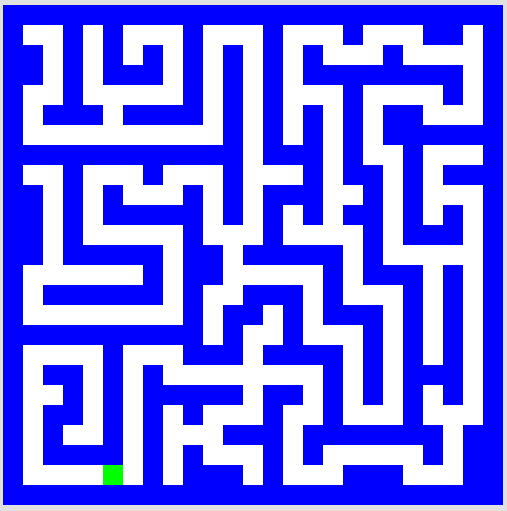 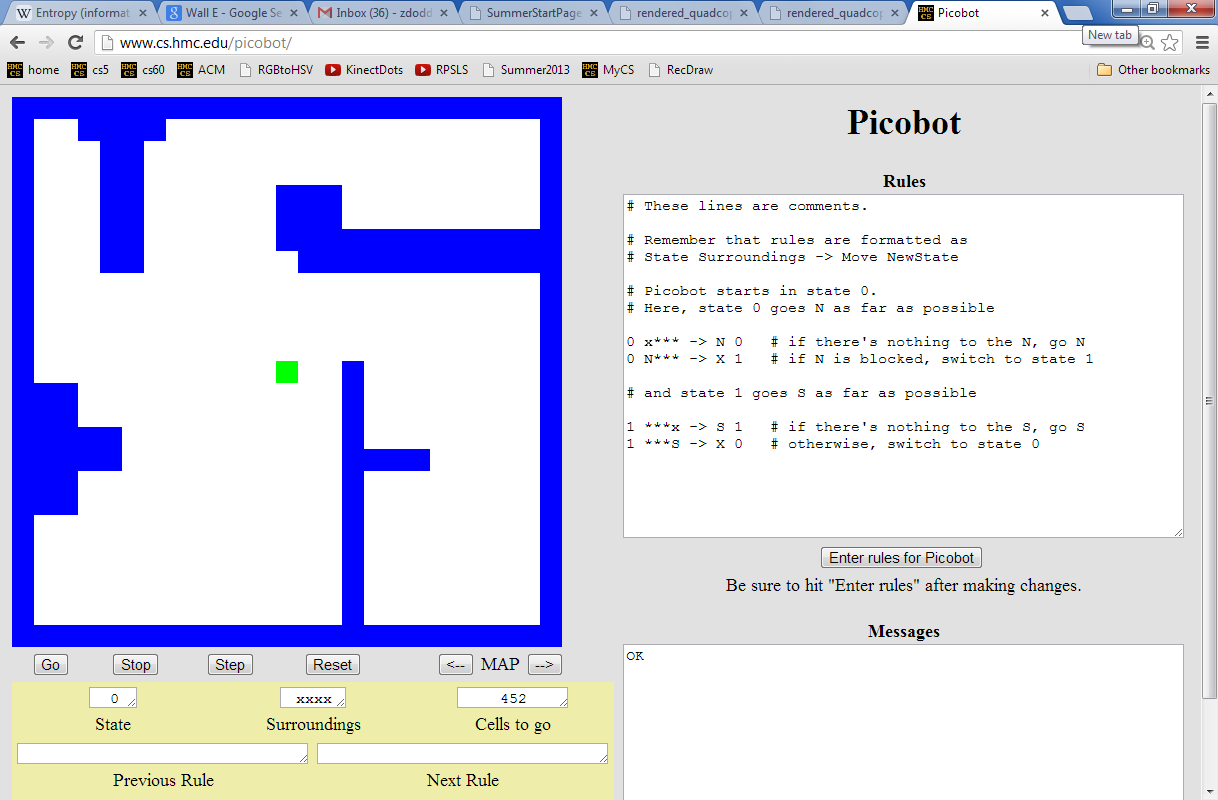 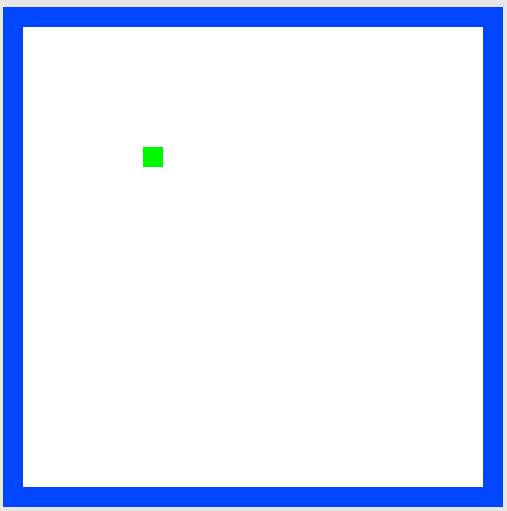 problem 3
problem 4
Extra! (#5)
Your rules must work regardless of Picobot's starting position… !
Maze strategies?
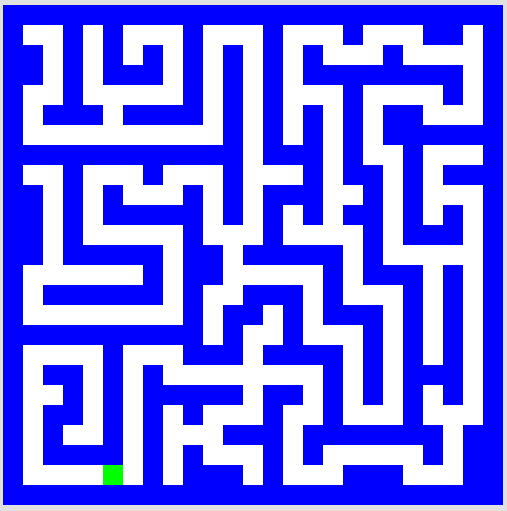 Maze strategies?
Right Hand Rule
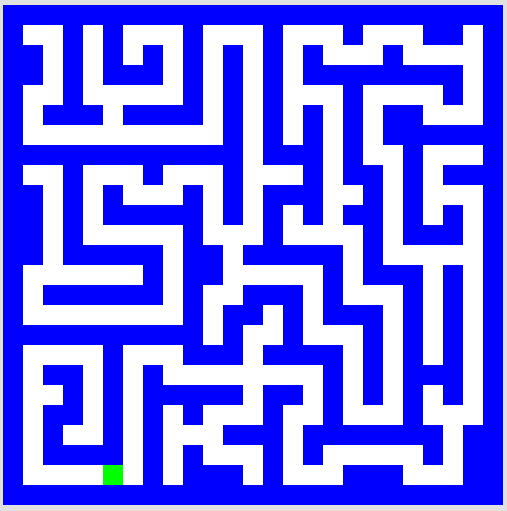 Keep your "right hand" on the wall, Picobot!
Maze strategies?
Right Hand Rule
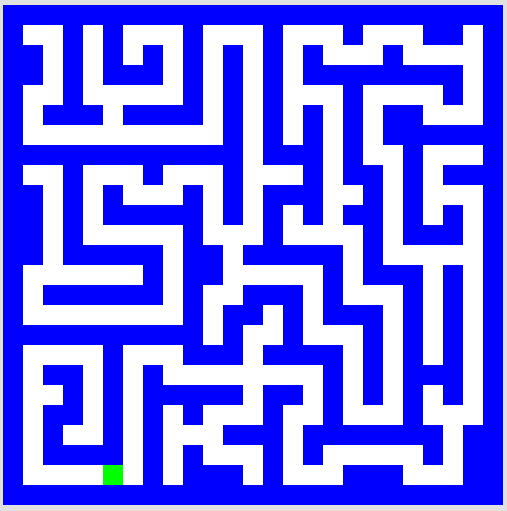 facing
Keep your "right hand" on the wall, Picobot!
State 0
State 1
State 2
State 3
We'll need to use state to represent the direction Picobot is facing.
We use state 0 to represent that “Picobot is facing North”
Suppose Picobot wants to traverse a maze with its right hand always on the wall.
(A) Here is a single rule that tells Picobot:
   If you're facing N using the RHR with space ahead  then  go forward”
0
xE**
N
0
->
(A)
0
(B) Let's write a single rule that tells Picobot:
   “If you're facing North and lose the wall,   then  get over to the wall now!”
0
0
->
(B)
(C) (for HW) Write 1 or 2 rules to tell Picobot to do the right thing if it hits a dead end.
(C)
0
Repeat this IDEA for all four states, representing all four facing directions.
Programming as recipe-writing
	vs.
Programming as learning   a foreign language
1) Expect it to be different!
2) Don’t feel you need to memorize it
3) Immersion ~ Experimentation
[Speaker Notes: my foreign language teachers always tried to convince me that the skill of speaking, reading and writing a foreign language…
I didn’t believe them then and I don’t believe them now -- but I do  believe that reading and writing a computer language is the way to get a strong intuitive understanding of how machines think -- it’s also important for getting them to do what you want them to, but even if you forget everything this course (hopefully) teaches about Java (compiler, datatypes, Classes and Objects), the real goal is that you take away a deeper insight into how machines think

familiar and sometimes not so familiar… deceptively easy
you mean I have to type all that!!]
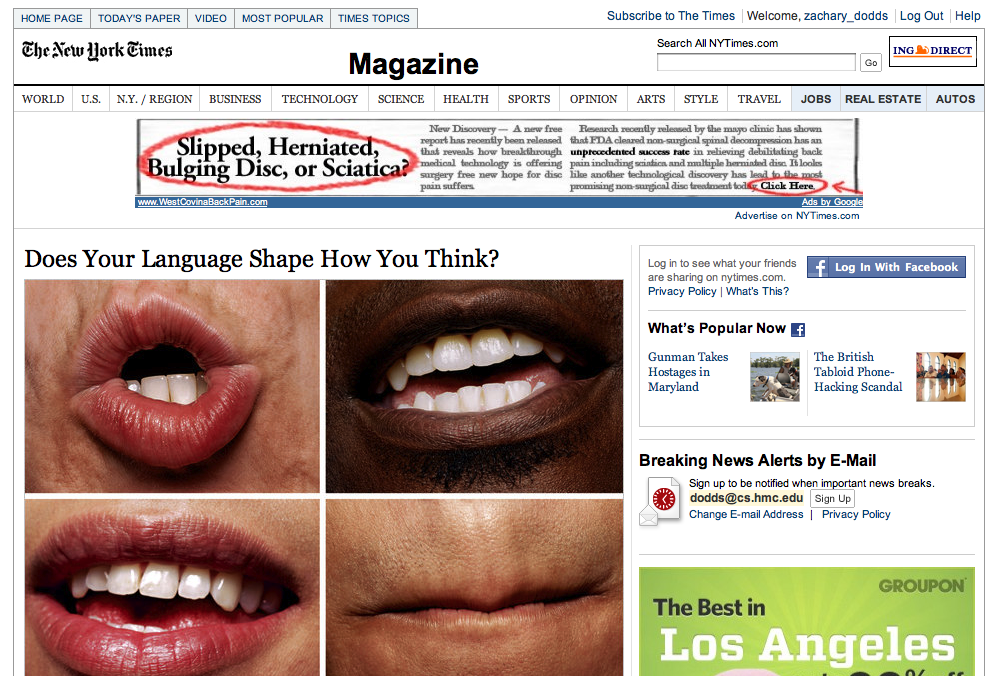 Seventy years ago, in 1940, a popular science magazine published a short article that set in motion one of the trendiest intellectual fads of the 20th century. At first glance, there seemed little about the article to augur its subsequent celebrity. Neither the title, “Science and Linguistics,” nor the magazine, M.I.T.’s Technology Review, was most people’s idea of glamour. And the author, a chemical engineer who worked for an insurance company and moonlighted as an anthropology lecturer at Yale University, was an unlikely candidate for international superstardom. And yet Benjamin Lee Whorf let loose an alluring idea about language’s power over the mind, and his stirring prose seduced a whole generation into believing that our mother tongue restricts what we are able to think.
and I thought my language was alien!
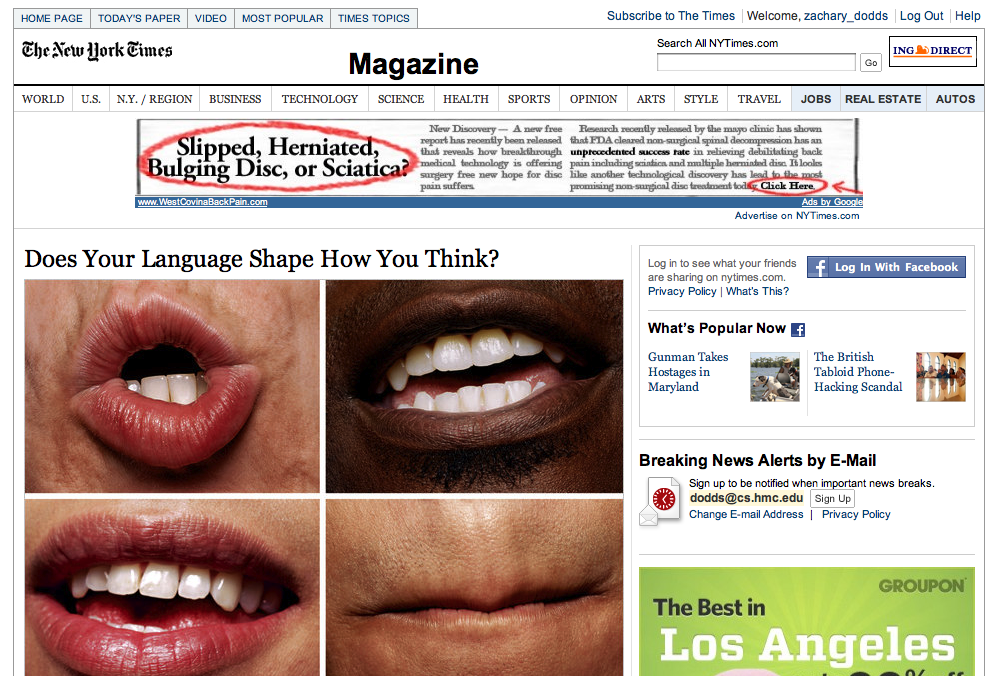 Seventy years ago, in 1940, a popular science magazine published a short article that set in motion one of the trendiest intellectual fads of the 20th century. At first glance, there seemed little about the article to augur its subsequent celebrity. Neither the title, “Science and Linguistics,” nor the magazine, M.I.T.’s Technology Review, was most people’s idea of glamour. And the author, a chemical engineer who worked for an insurance company and moonlighted as an anthropology lecturer at Yale University, was an unlikely candidate for international superstardom. And yet Benjamin Lee Whorf let loose an alluring idea about language’s power over the mind, and his stirring prose seduced a whole generation into believing that our mother tongue restricts what we are able to think.
and I thought my language was alien!
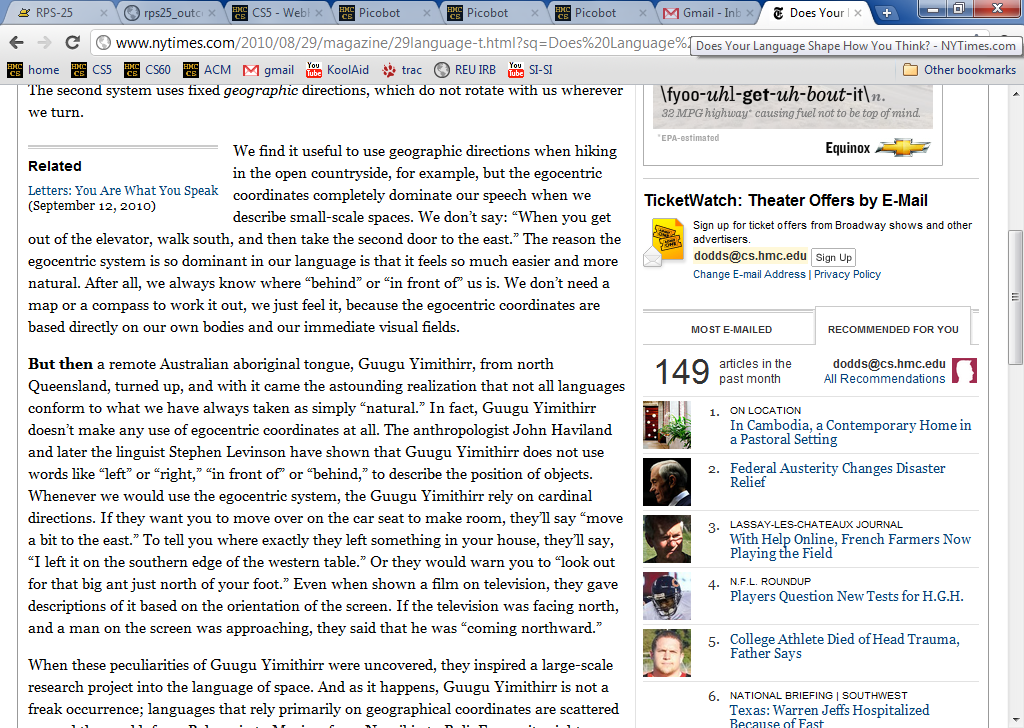 CS ~ complexity science
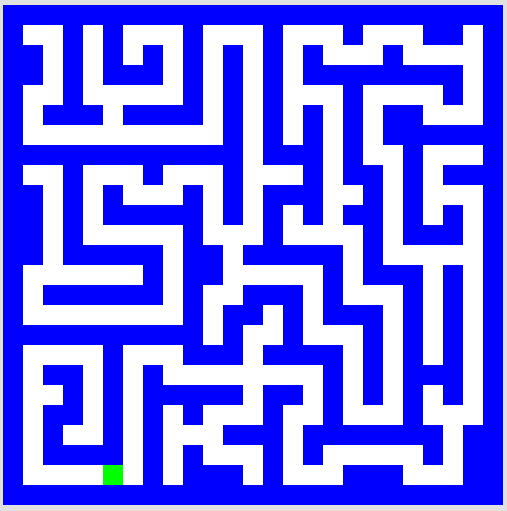 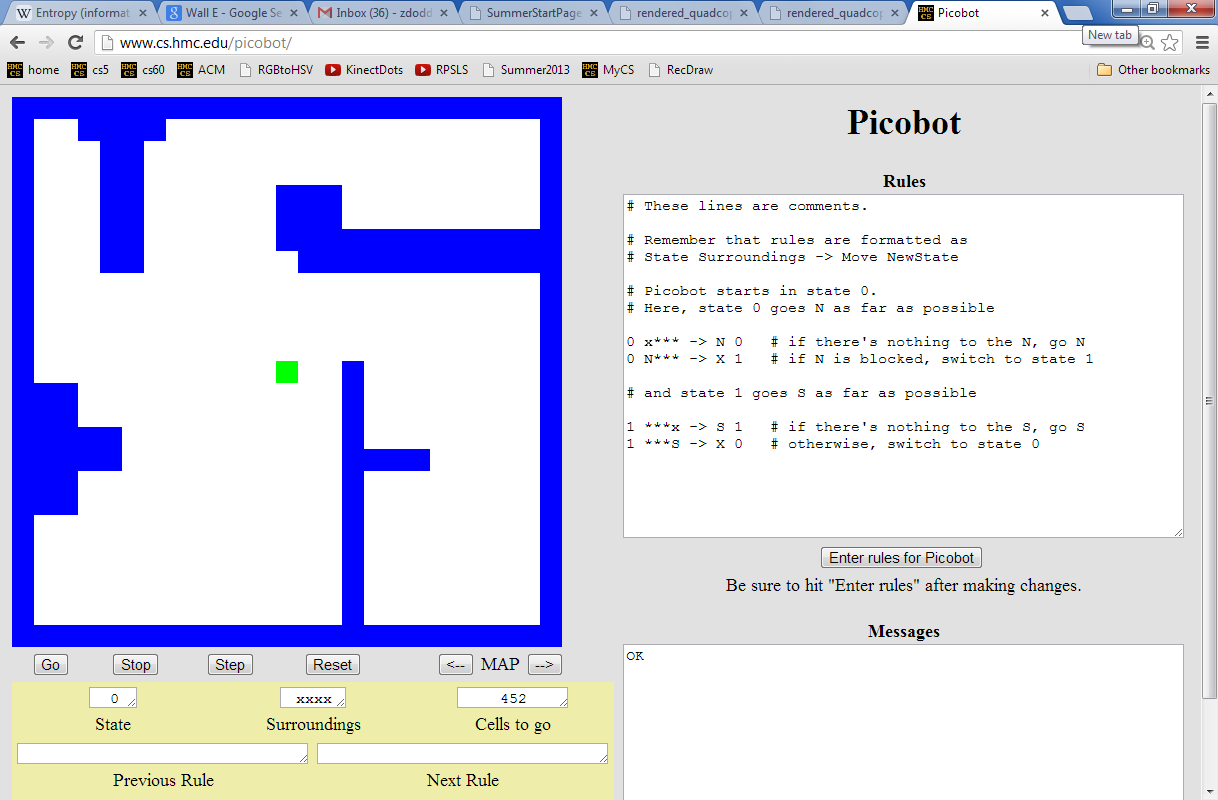 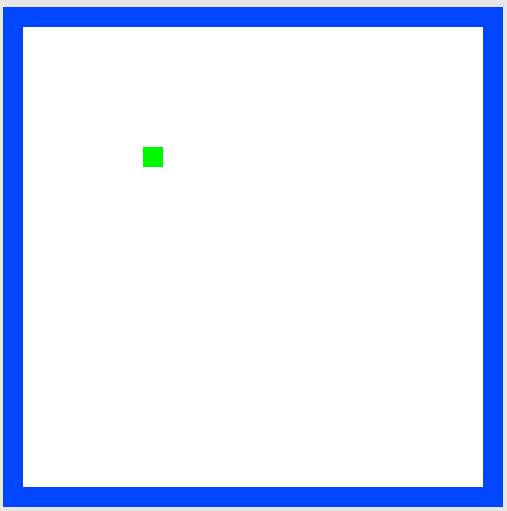 problem 3
problem 4
Extra! (5)
Shortest Picobot program: 
6 rules
Shortest Picobot program: 
8 rules
Shortest Picobot program: 
? rules
Can it simply be done!?
Remember
Office hours at the LAC lab: Friday 2:00-4:00
Tutoring hours all weekend in LAC lab & CS labs…
Piazza  us with any account/web/other problems.
Happy Picobotting!
Pass those pages to the North...
(and then East/West !)
Turn back inside the packet...
I will be astonished to even cover up to this point…
Create a program that will get picobot to the SOUTHEAST corner of the empty room.
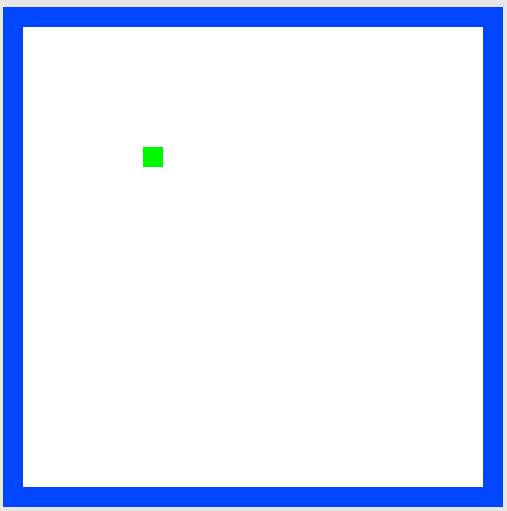 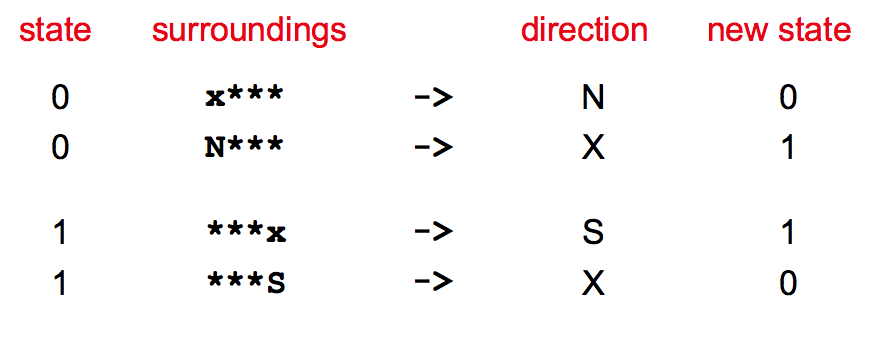 Your rules should work regardless of Picobot's starting position… !
How could you combine the previous example with this one to cover the whole room from any starting position?
How few states could be used?
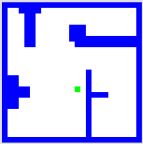 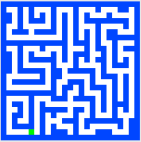 How few total rules can be used?
How would you solve these rooms?
Quiz, continued…
What different set of rules would guide Picobot through this "maze" environment?
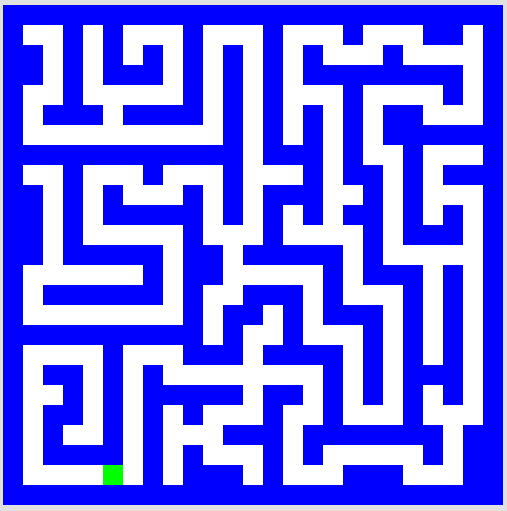 What algorithm will work?
What will each state mean?
How many states?
How many rules per state?
Thinking about the CS questions before diving into the programming will help!
Algorithm:

States:
Quiz
· Suppose Picobot want to traverse a maze with its right hand always on the wall.
· Suppose the starting state, state 0, will represent the fact that “Picobot is facing North”
part 2
(A) Write a single rule that tells Picobot:
   “Continue North  as long as there’s room to move  and  a wall on your right”
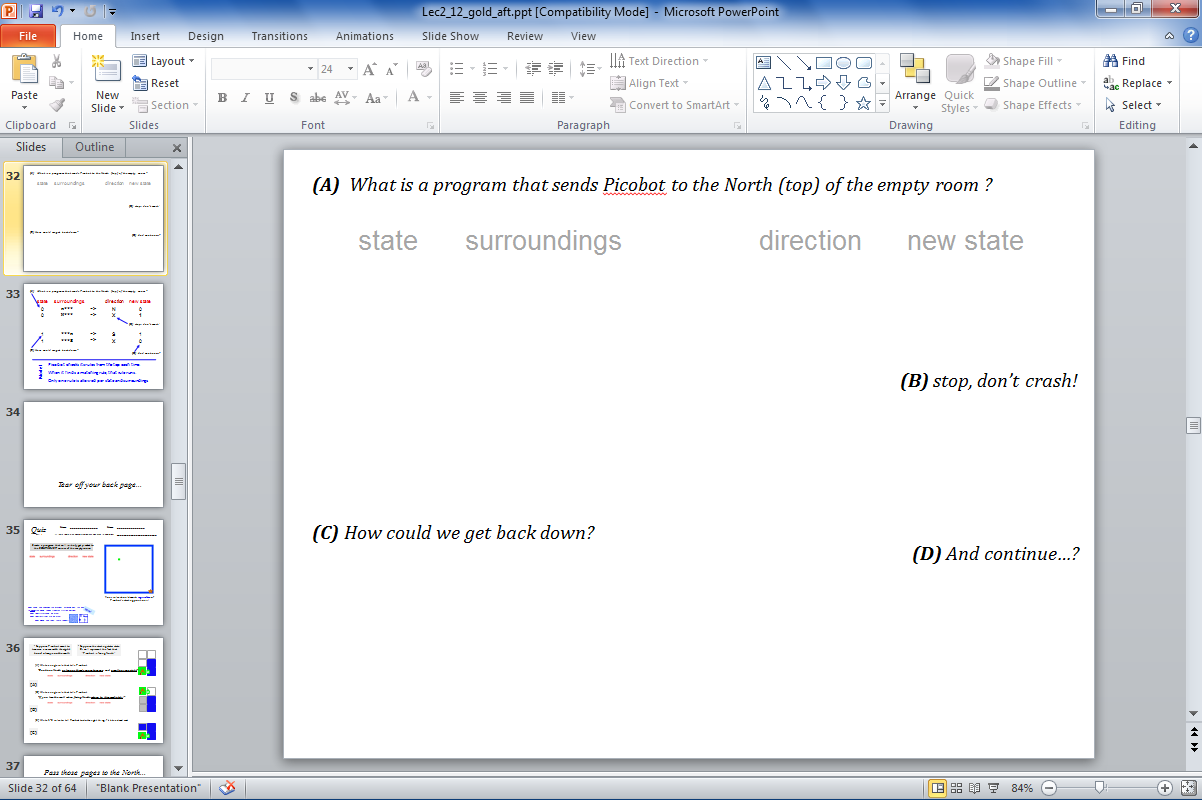 (A)
0
(B) Write a single rule that tells Picobot:
   “If you lose the wall when facing North, return to it immediately!”
0
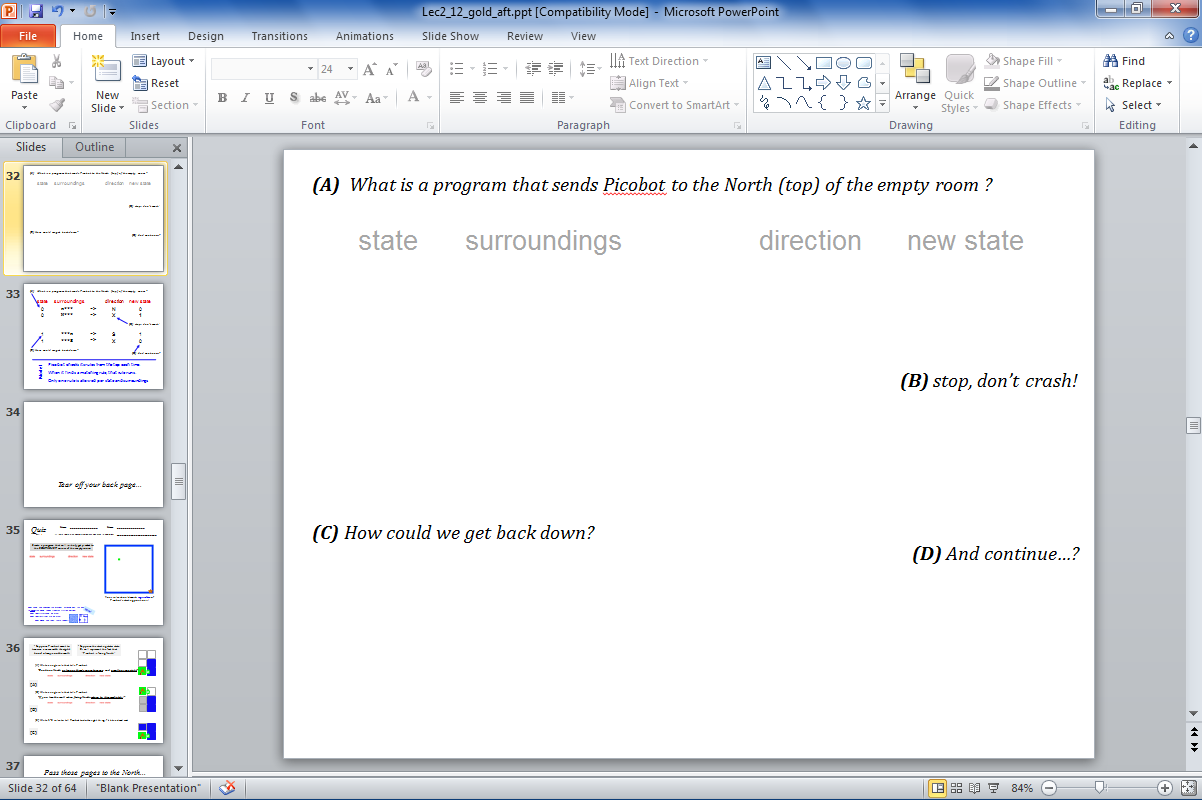 (B)
(C) Write 1-2 rules to tell Picobot to do the right thing if it hits a dead end.
(C)
0
Be Picobot!
(1) "Run" this Picobot program
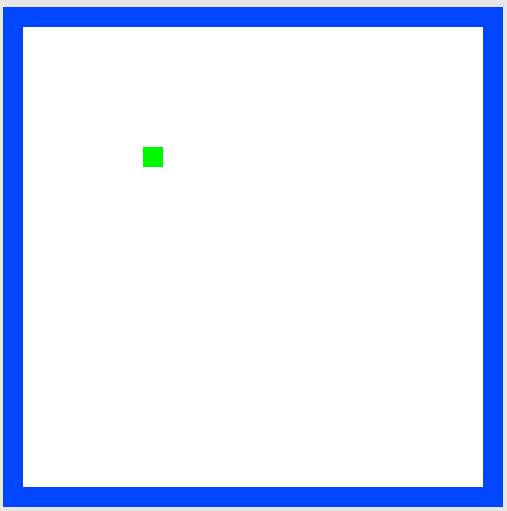 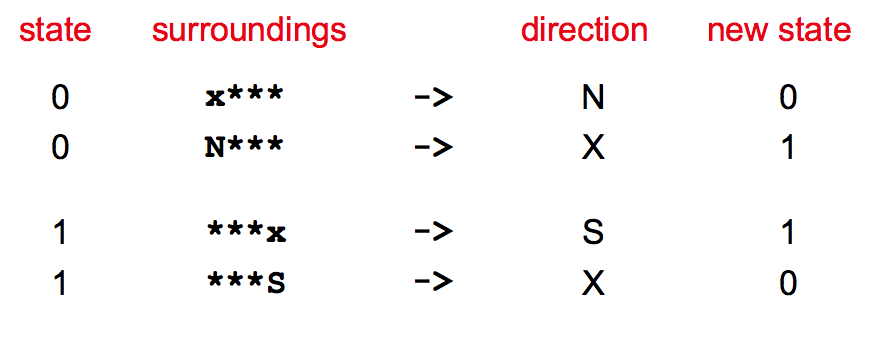 Your rules should work regardless of Picobot's starting position… !
How could you combine the previous example with this one to cover the whole room from any starting position?
Extras!
Create a program that will initially get picobot to the SOUTHEAST corner of the empty room.
How few states could be used?
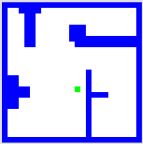 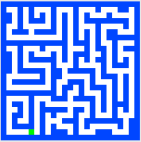 How few total rules can be used?
How would you solve these rooms?
CS is deceptively easy.
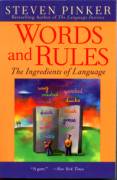 Python + Mac ==
Happy, even if alien…
Freezing Mac? Run with Shift-Command-F5
Thanks, Patrick!
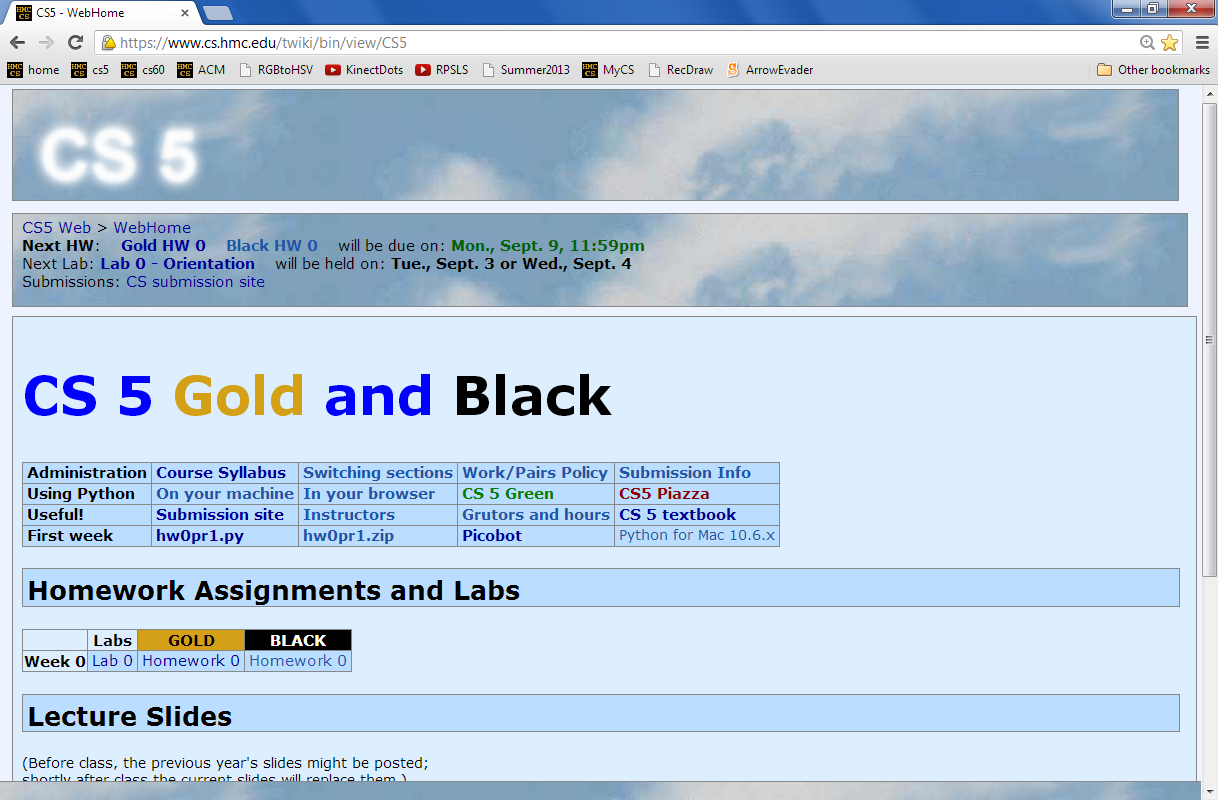 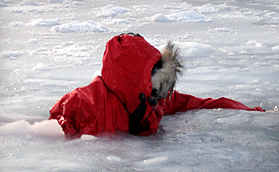 Still freezing? Swim away with 2.7.2
Lion+ users: 2.7.2 is ok.
CS’s motto ?
details are temporary…
…but CS thinking isn’t !
print 'hv',
print 'dcle\naemdoe'
print 'ryu',
print 'lg!'
print 'whteo'
print 'aerub\nv',
print 'aeo\nyraoo'
print 'egdne'
[Speaker Notes: Useful skill
 Important tool
 Window into corners of everyday life]
CS’s motto ?
details are temporary…
…but CS thinking isn’t !
whteo
aerub
v aeo
yraoo
egdne
hv dcle
aemdoe
ryu lg!
print 'hv',
print 'dcle\naemdoe'
print 'ryu',
print 'lg!'
print 'whteo'
print 'aerub\nv',
print 'aeo\nyraoo'
print 'egdne'
[Speaker Notes: Useful skill
 Important tool
 Window into corners of everyday life]
Whatever you are, be a good one.
- Abraham Lincoln
… CS will help!
Ideas for the maze?
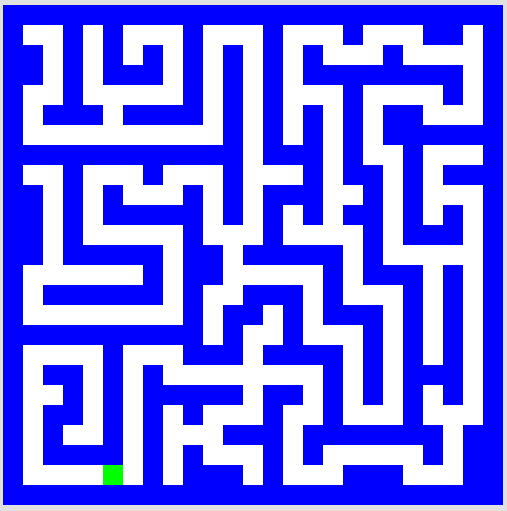 the maze
I need more Picobot!
Today's theme:
Models of Computation?
CS ~ complexity science
Information is intrinsic to every system…
How can we benefit from this information?
“construct with”
Representing it       …       Transforming it       …       Measuring it
efficiently?                        effectively?                           possibly?
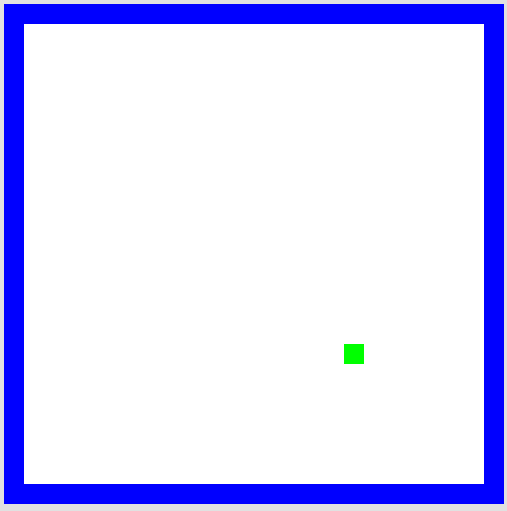 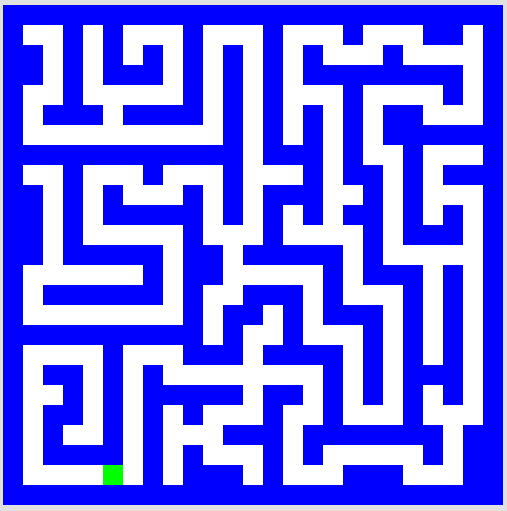 How might we measure these rooms' complexity?
[Speaker Notes: ZACH:

information isn't just something that has appeared in the last 50 years as computers have become ubiquitous…
despite its name, computer science doesn't require a computer at all]
CS ~ complexity science
Information is intrinsic to many systems…
CS analyzes, measures, and leverages it!
Representing it       …       Transforming it       …       Measuring it
efficiently?                        effectively?                           possibly?
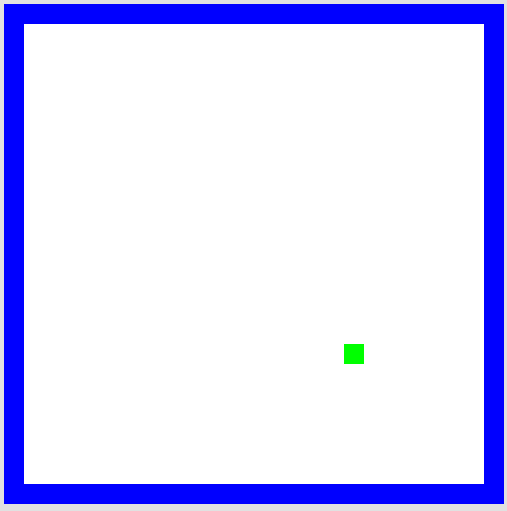 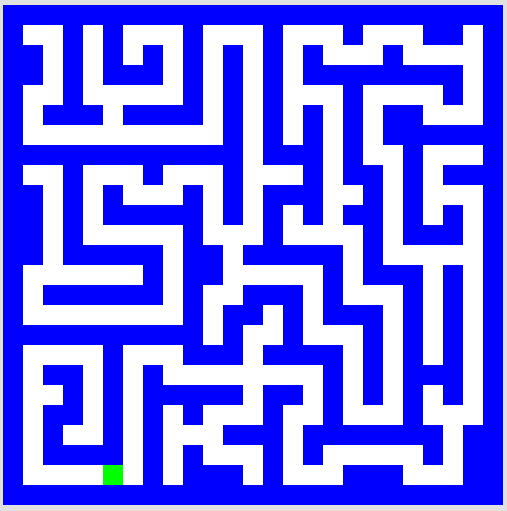 How might we measure these rooms' complexity?
How many states and rules are necessary ?
How much information does each room contain ?
our best: 4 states, 8 rules
our best: 3 states, 6 rules
[Speaker Notes: ZACH:

information isn't just something that has appeared in the last 50 years as computers have become ubiquitous…
despite its name, computer science doesn't require a computer at all]
CS ~ complexity science
Information is intrinsic to every system…
How can we benefit from this information?
“construct with”
Representing it       …       Transforming it       …       Measuring it
efficiently?                        effectively?                           possibly?
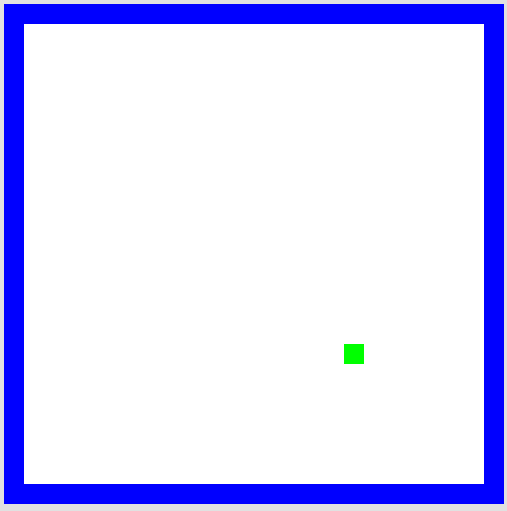 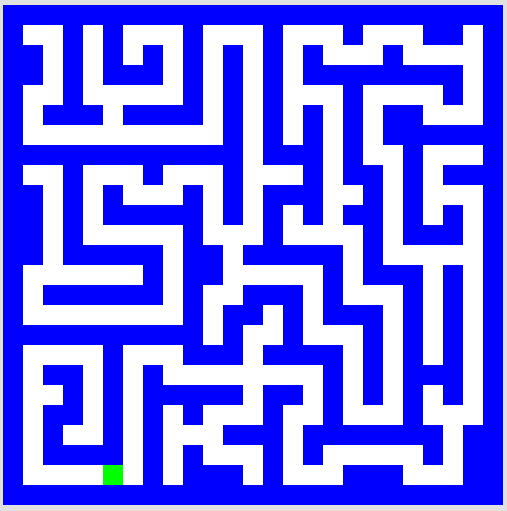 How might we measure these rooms' complexity?
How many states and rules are necessary ?
How much information does each room contain ?
As a file: ~20,000 bytes!
As a file: ~5000 bytes
[Speaker Notes: ZACH:

information isn't just something that has appeared in the last 50 years as computers have become ubiquitous…
despite its name, computer science doesn't require a computer at all]
Models of Computation?
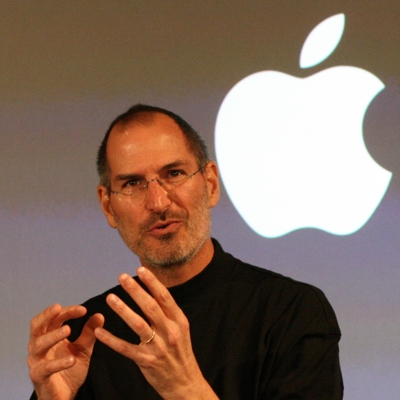 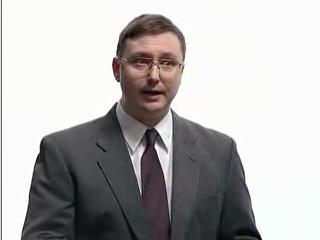 Models of  Computation
A computational model is simply
"how a particular machine/language works"
or
"what the machine is thinking?!"
Some choice words might go here, at times.
This is the "baggage" of each foreign language...
Abstraction
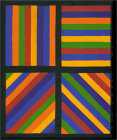 Artists are mystics rather than rationalists. They leap to conclusions that logic cannot reach. 

-- Sol LeWitt,conceptual artist
Simplicity does not precede complexity, but follows it.

                          -- Alan Perlis, early CS-ist.
[Speaker Notes: dealing with code in which you don’t know everything that’s going on, you need to abstract away details and keep a bigger  picture in mind]
Python syntax highlights
for homework 0
import random
assignment statements always read right-to-left and use ONE equals sign
user_choice = raw_input('Enter something: ')
every block of code must line up!!
comp_choice = random.choice( ['rock','paper','scissors'] )
comparisons use TWO equals signs
if user_choice == 'rock' and comp_choice == 'paper':
    print 'You chose', user_choice
    print 'I chose', comp_choice
    print 'The result is',
    print 'YOU LOSE!'
    print 'unless you\'re a CS 5 grader,\n then YOU WIN!'
colons begin a new block!
The comma prints a space and does NOT go to the next line.
every block of code must line up!!
a backslash shows special cases or characters
flattering or flouting  CS graders is encouraged!
elif test goes here:
else:
as many as you want – zero or more – all mutually exclusive
optional – NO test – still needs a colon
Computer Science
Information is intrinsic to every system…
How can we create with this information?
“benefit from”
Representing it...
What information will we need?
Interpreting it...
How will we know who won?
Evaluating it...
Is it as efficient as possible?
[Speaker Notes: ZACH:

fundamentally creative]
Python's model?
How does this program execute?
import random
How many things is this line doing?
user_choice = raw_input('Enter something: ')
comp_choice = random.choice( ['rock','paper','scissors'] )
if user_choice == 'rock' and comp_choice == 'paper':
    print 'You chose', user_choice
    print 'I chose', comp_choice
    print 'The result is',
    print 'YOU LOSE!'
    print 'unless you\'re a CS 5 grader,\n then YOU WIN!'
How many more if/elif/else blocks do we need?
Models of Computation
A computational model is simply
"how a particular machine/language works"
or
"what the machine is thinking?!"
sequential execution
variables store values
conditionals make decisions
loops loop
functions function
and so on...
GP language!
Submitting...
and transferring!
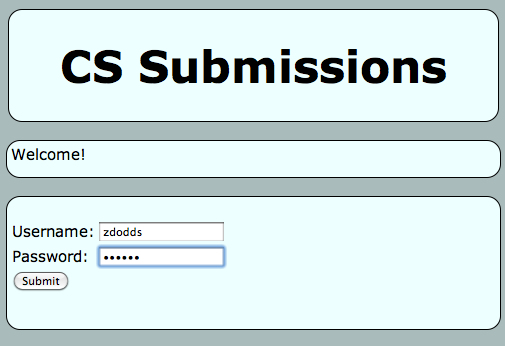 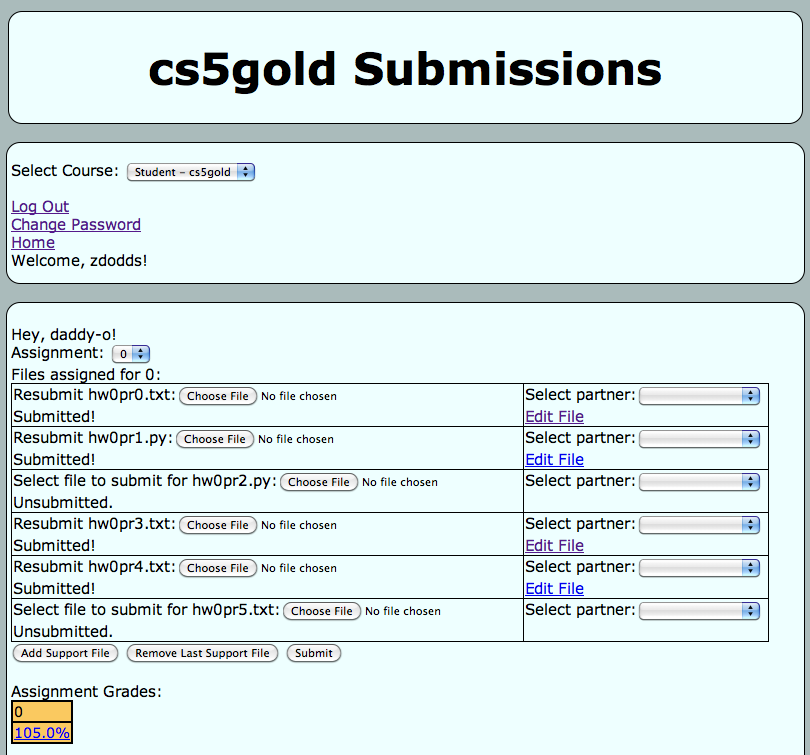 Sometimes I've needed to login twice…
One time, the browser needed to be restarted (or a different browser used)
Python's syntax?
(1) See if you can find and correct any errors here... !
(2) This line is doing three things… what are they?
import random
(1) prints the "weapon" prompt 
(2) gets user's input from the kbd 
(3) assigns that input to the variable user
assignment statements always use ONE equals sign – more on these next week
user = raw_input( 'Choose your weapon! ' )
comp = random.choice( ['rock','paper','scissors'] )
print '(You): user chose', user
print '(Me!): comp chose', comp
every block of code must line up!!
The comma prints a space and does NOT go to the next line.
comparisons use TWO equals signs
if user == 'rock' and comp == 'paper':
    print 'The result is, YOU LOSE!'
    print 'unless you\'re a CS 5 grader, then YOU WIN!'
a colon starts a new block
every block of code must line up!!
a backslash handles special cases or characters
flattering or flouting  CS graders is encouraged!
quotes delimit text
(3) See how many different uses of punctuation you can find…
Language is language?
Intercal
v
>v"Hello world!"0<
,:
^_25*,@
PLEASE DO ,1 <- #13
DO ,1 SUB #1 <- #238
DO ,1 SUB #2 <- #112
DO ,1 SUB #3 <- #112
DO ,1 SUB #4 <- #0
DO ,1 SUB #5 <- #64
DO ,1 SUB #6 <- #238
DO ,1 SUB #7 <- #26
DO ,1 SUB #8 <- #248
DO ,1 SUB #9 <- #168
DO ,1 SUB #10 <- #24
DO ,1 SUB #11 <- #16
DO ,1 SUB #12 <- #158
DO ,1 SUB #13 <- #52
PLEASE READ OUT ,1
PLEASE GIVE UP
Befunge
(DEFUN HELLO-WORLD ()
   (PRINT (LIST 'HELLO 'WORLD)))
LISP
Scheme
int main()
{
  printf("%s\n", "Hello, world!");
}
C
C++
HAI 
CAN HAS STDIO?
VISIBLE "HAI WORLD!" 
KTHXBYE
LOLCODE
print 'Hello, World!'
Python
[Speaker Notes: ZACH

my foreign language teachers always tried to convince me that the skill of speaking, reading and writing a foreign language…
I didn’t believe them then and I don’t believe them now -- but I do  believe that reading and writing a computer language is the way to get a strong intuitive understanding of how machines think -- it’s also important for getting them to do what you want them to, but even if you forget everything this course (hopefully) teaches about any particular language, the real goal is that you take away a deeper insight into how machines think
really no scarier than being raised to learn English, Swedish, or whatever]
Language is language?
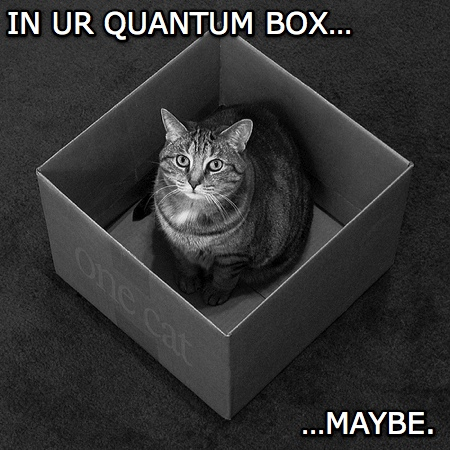 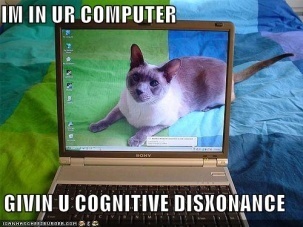 Intercal
v
>v"Hello world!"0<
,:
^_25*,@
PLEASE DO ,1 <- #13
DO ,1 SUB #1 <- #238
DO ,1 SUB #2 <- #112
DO ,1 SUB #3 <- #112
DO ,1 SUB #4 <- #0
DO ,1 SUB #5 <- #64
DO ,1 SUB #6 <- #238
DO ,1 SUB #7 <- #26
DO ,1 SUB #8 <- #248
DO ,1 SUB #9 <- #168
DO ,1 SUB #10 <- #24
DO ,1 SUB #11 <- #16
DO ,1 SUB #12 <- #158
DO ,1 SUB #13 <- #52
PLEASE READ OUT ,1
PLEASE GIVE UP
Befunge
(DEFUN HELLO-WORLD ()
   (PRINT (LIST 'HELLO 'WORLD)))
LISP
Scheme
int main()
{
  printf("%s\n", "Hello, world!");
}
C
C++
HAI 
CAN HAS STDIO?
VISIBLE "HAI WORLD!" 
KTHXBYE
LOLCODE
print 'Hello, World!'
Python
[Speaker Notes: ZACH

my foreign language teachers always tried to convince me that the skill of speaking, reading and writing a foreign language…
I didn’t believe them then and I don’t believe them now -- but I do  believe that reading and writing a computer language is the way to get a strong intuitive understanding of how machines think -- it’s also important for getting them to do what you want them to, but even if you forget everything this course (hopefully) teaches about any particular language, the real goal is that you take away a deeper insight into how machines think
really no scarier than being raised to learn English, Swedish, or whatever]
HW problem 0: Choice #1
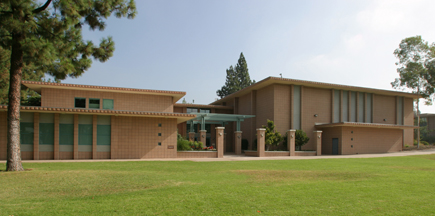 5:30 pm today: Summer Research Posters @ LAC
Writeups:     Brief,  thoughtful response…   hw0pr0.txt
257 days… not that I'm counting!
It's not too early to think about next summer!